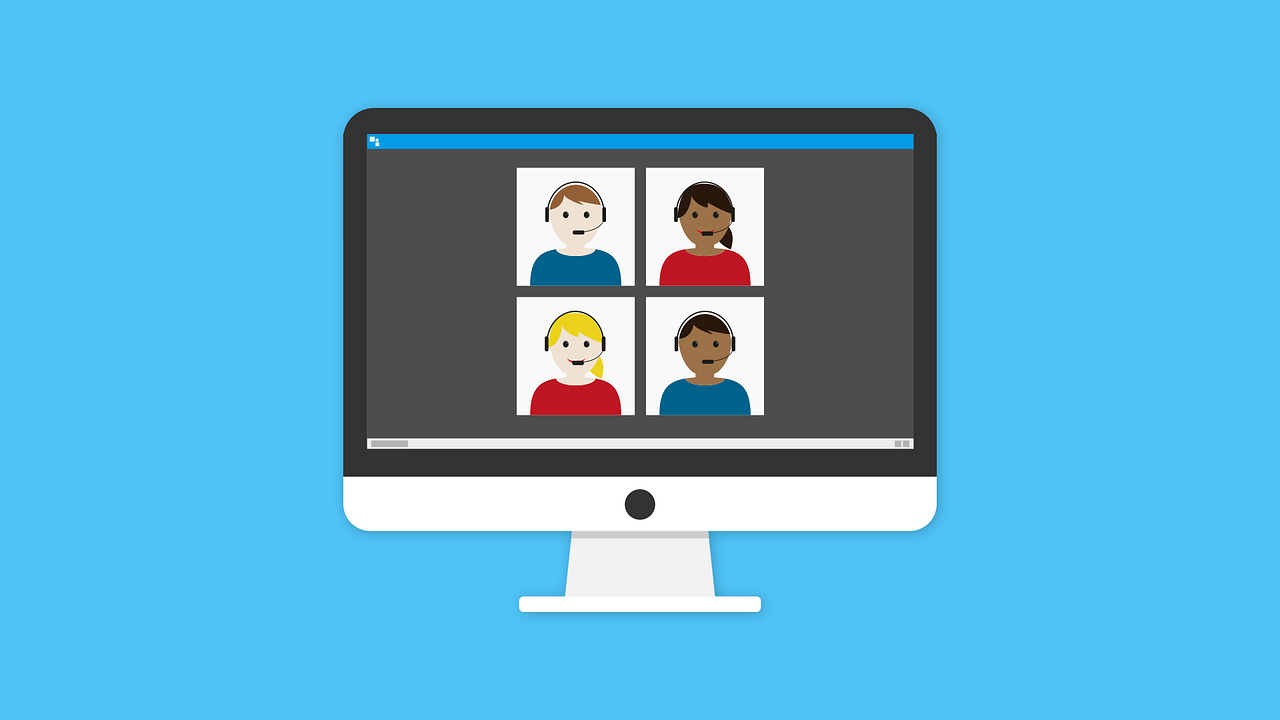 Vert Knowledge Organiser  - Autumn Term A
Phonics
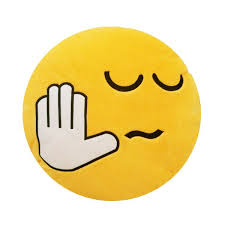 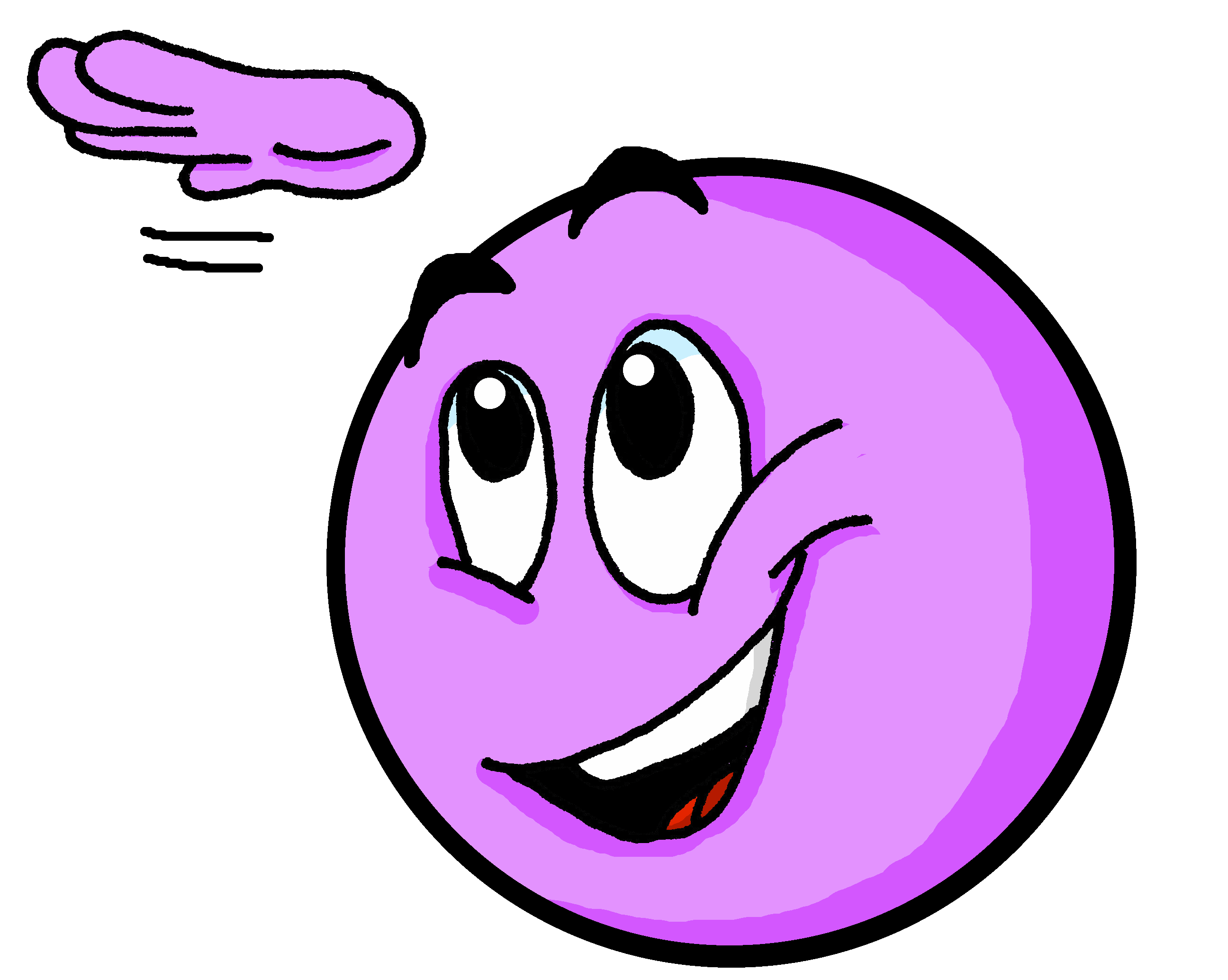 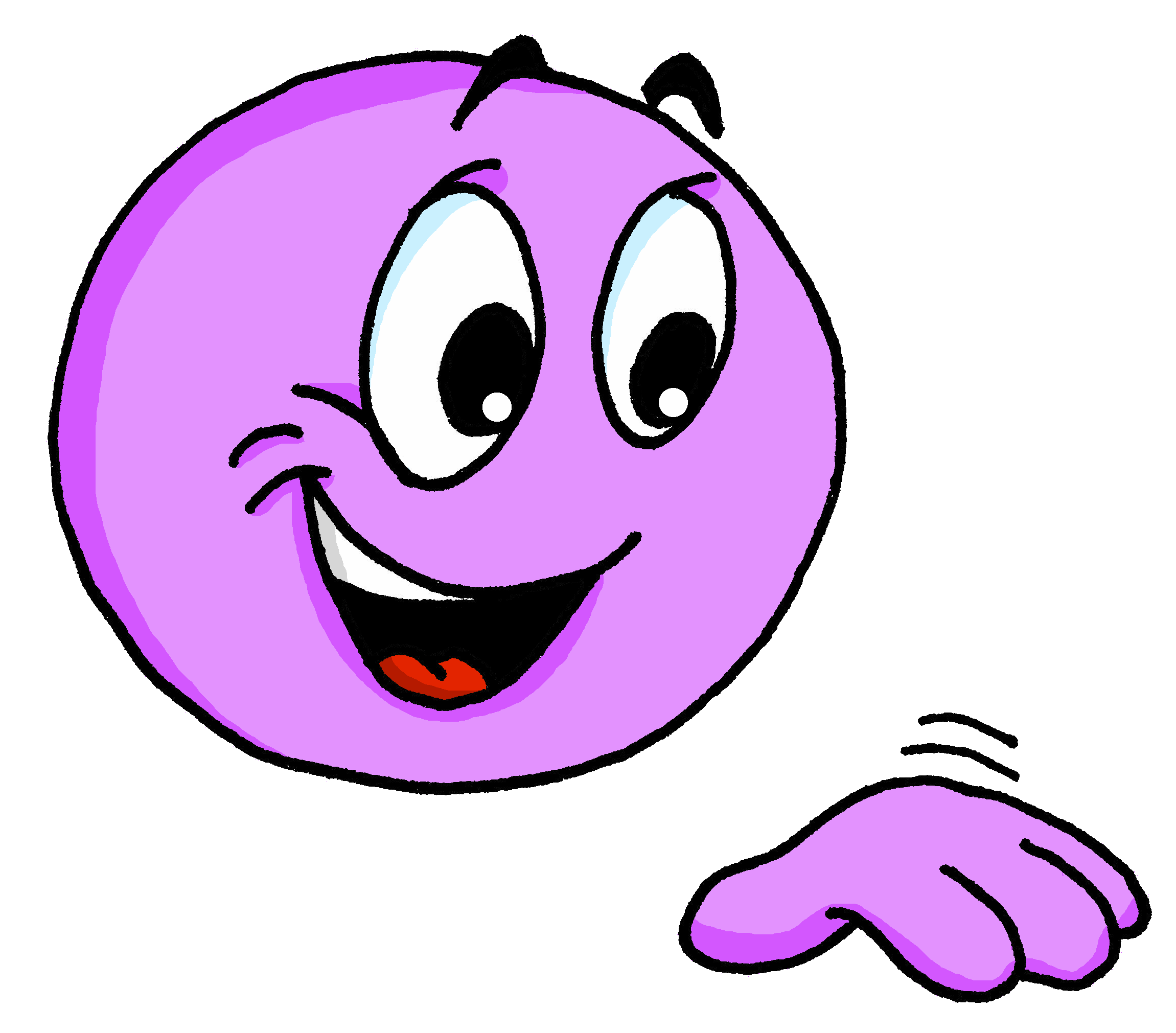 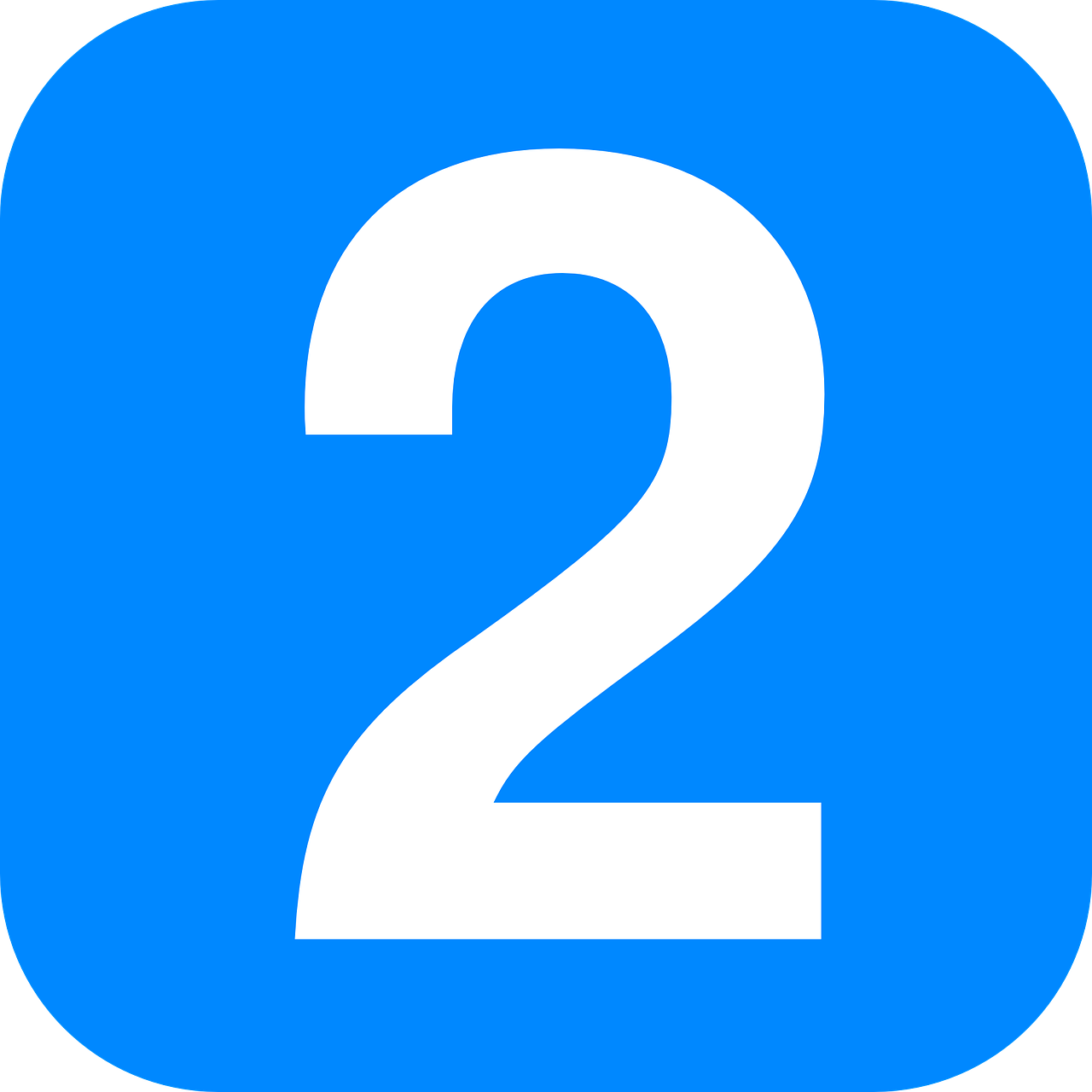 [but]
Liaison is common here because it makes the language flow better.
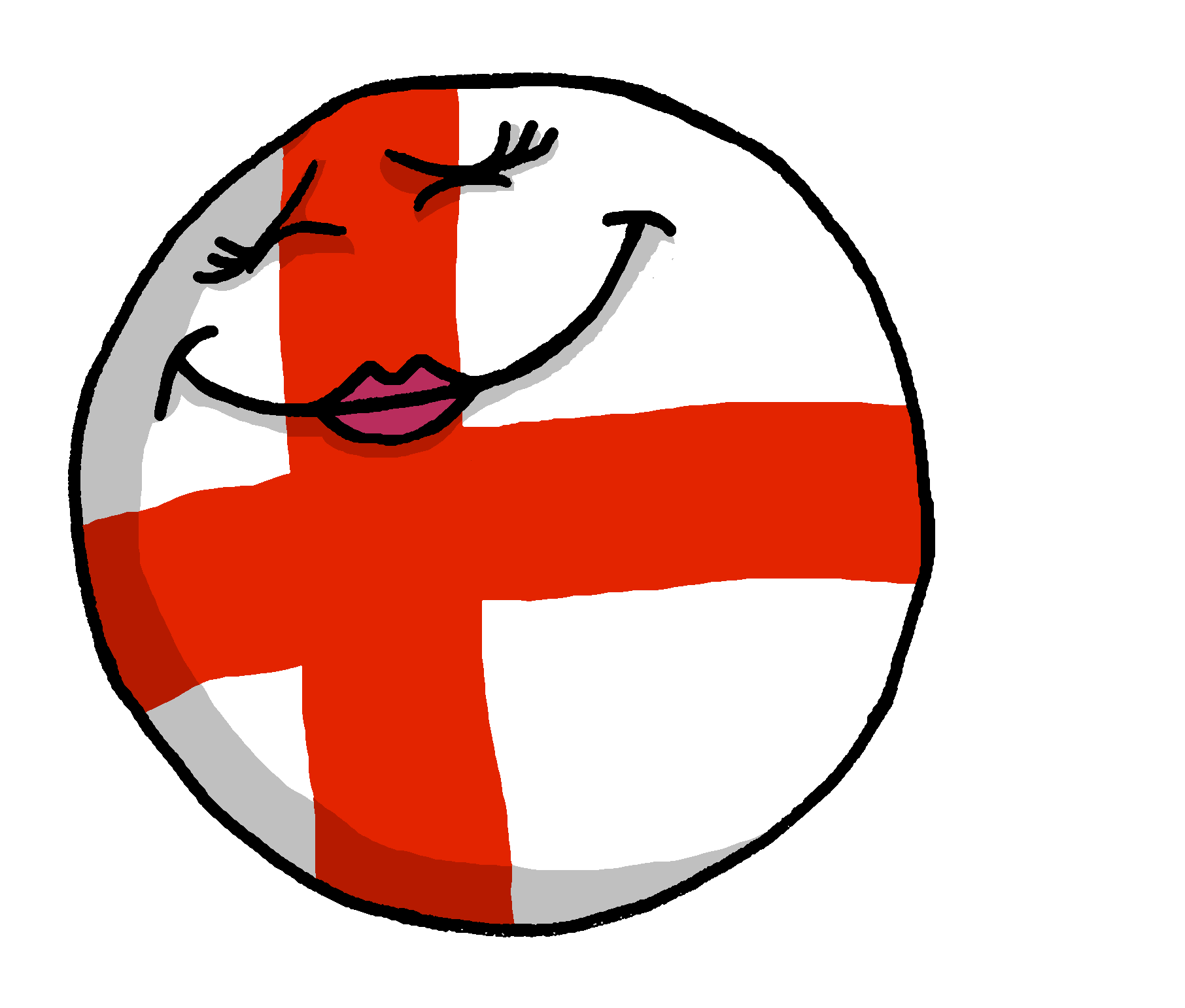 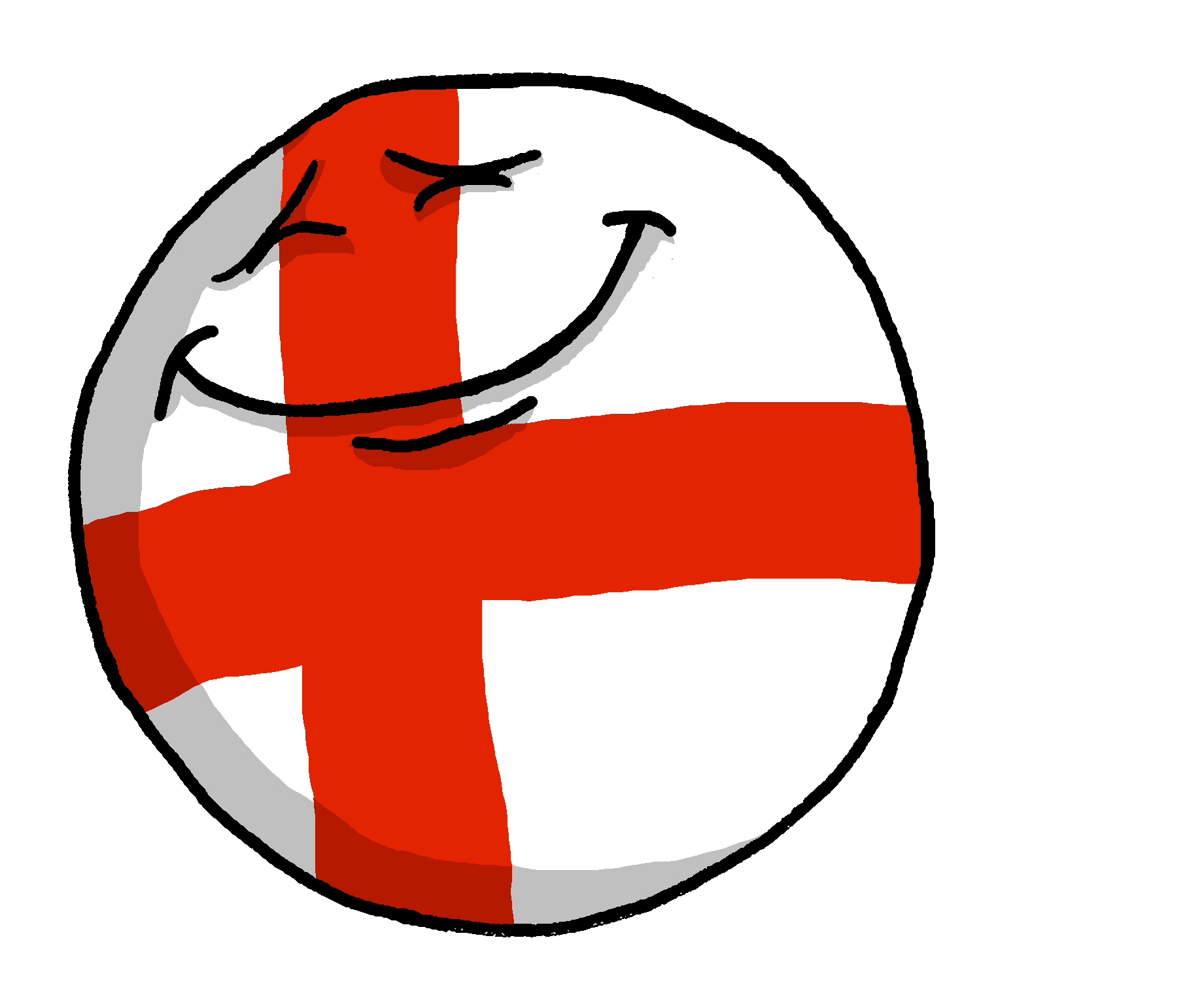 ➜
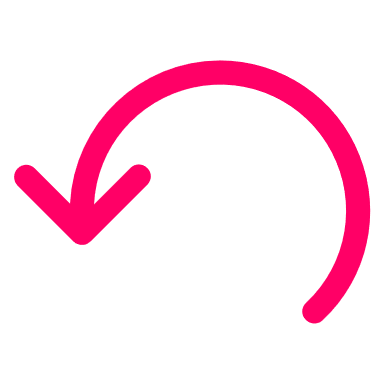 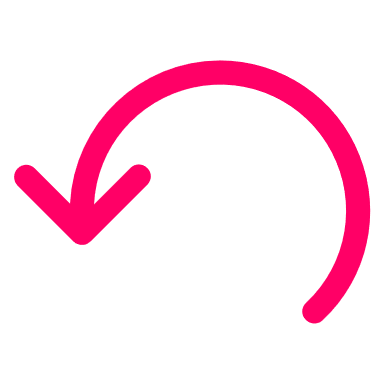 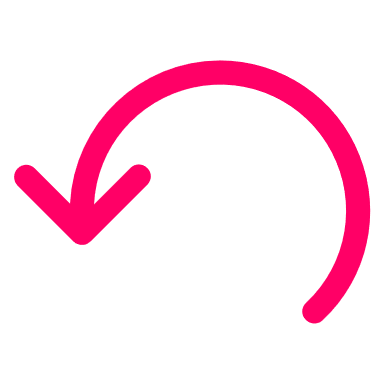 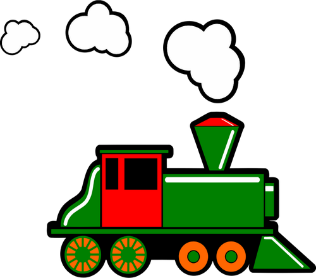 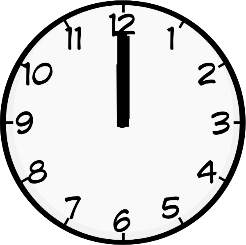 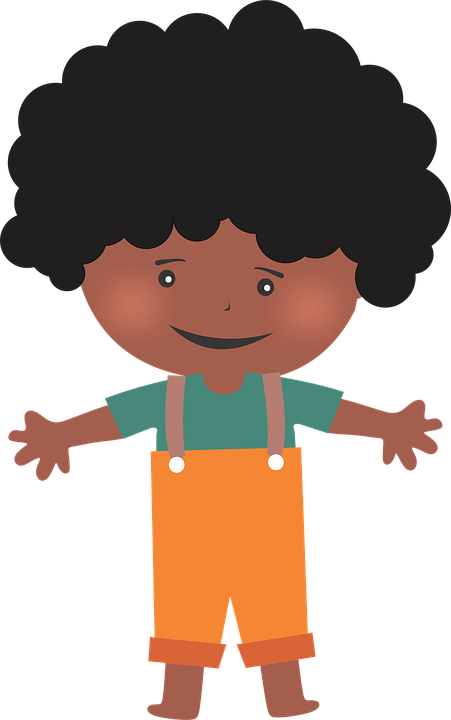 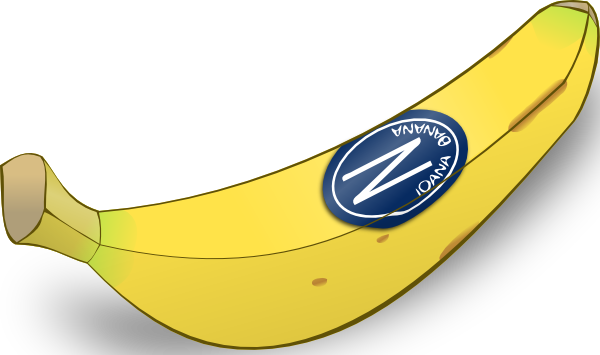 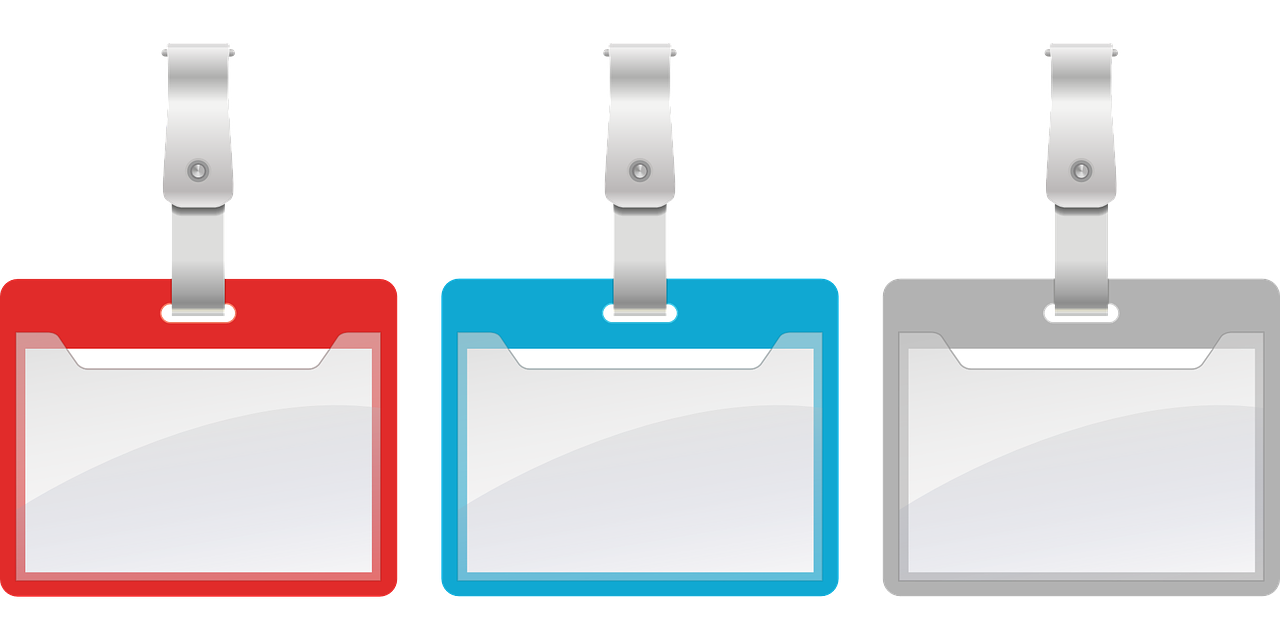 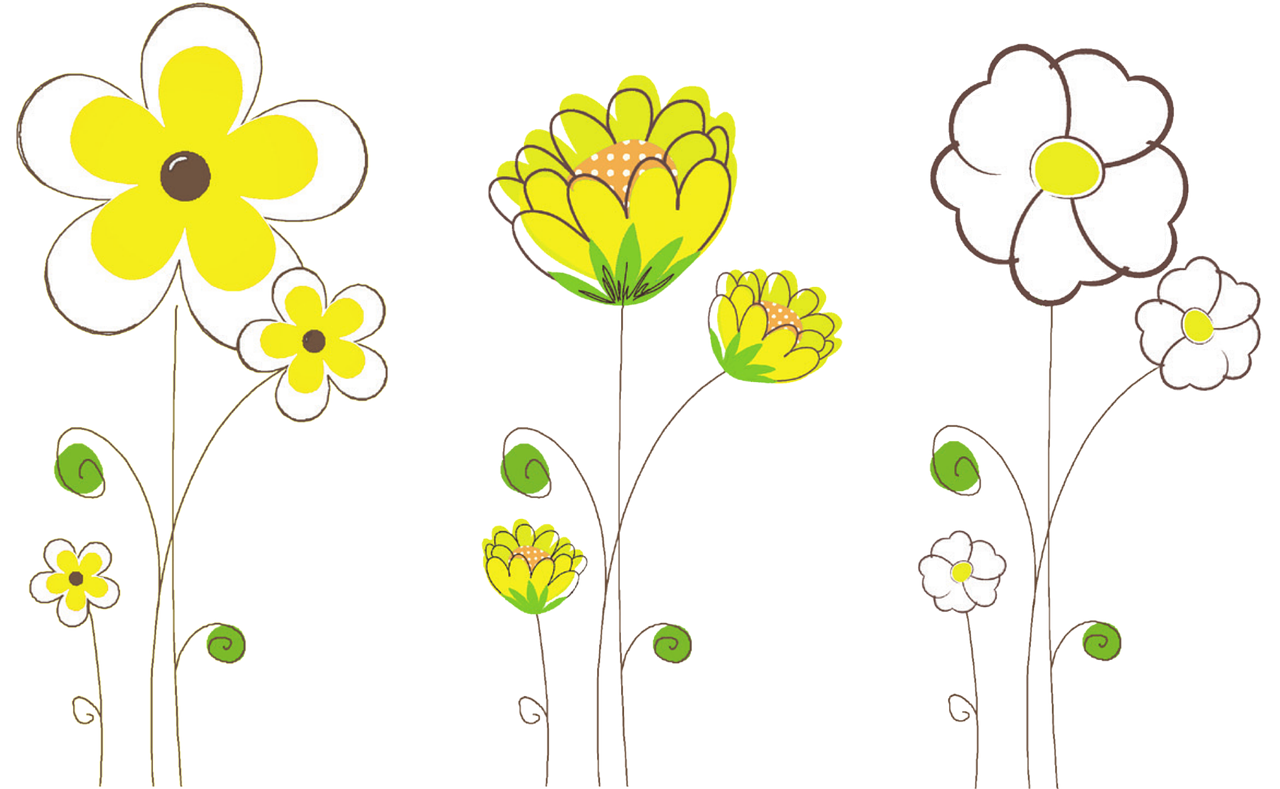 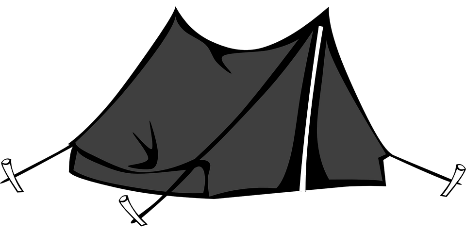 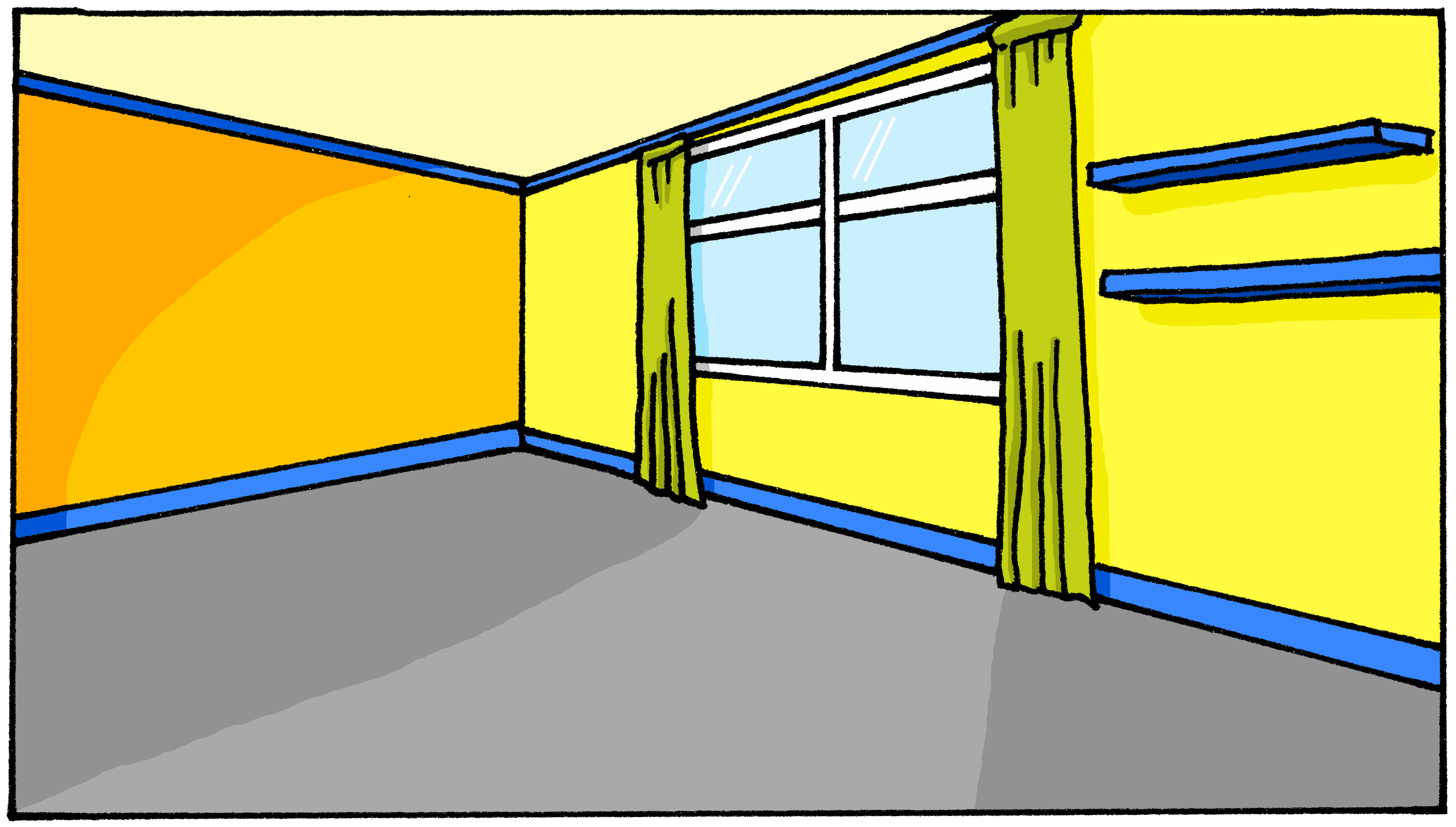 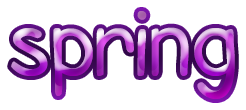 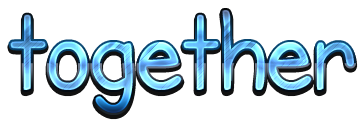 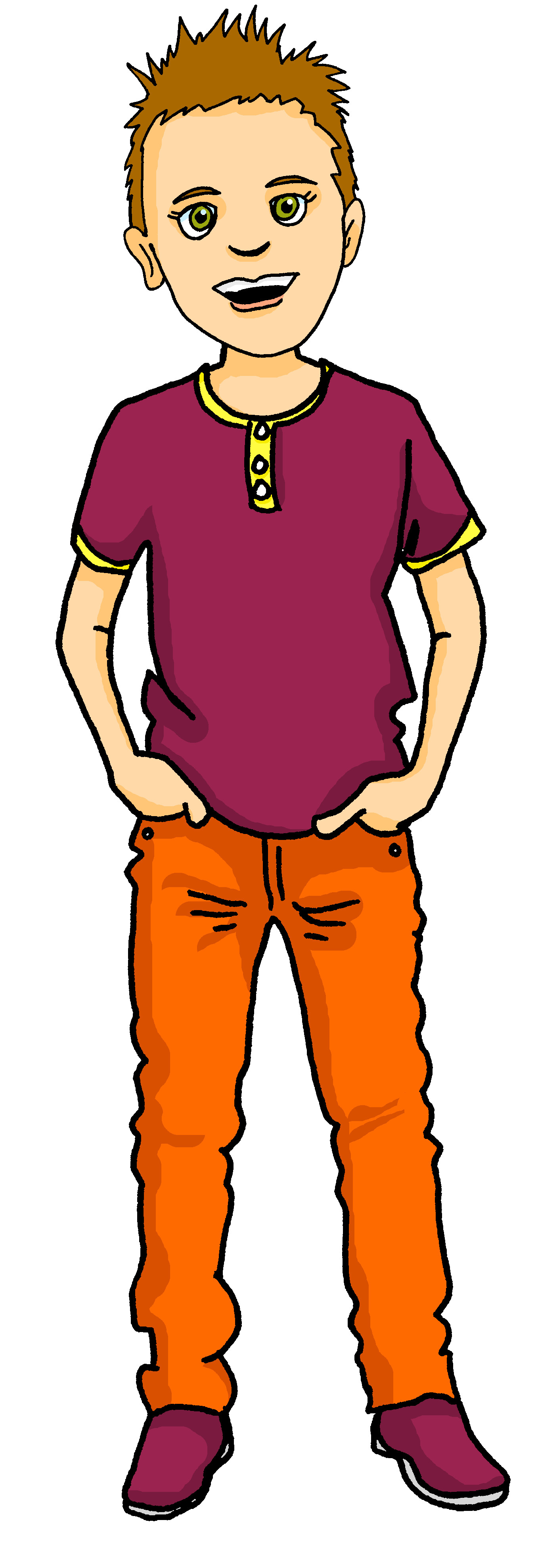 Pierre
temps
enfant
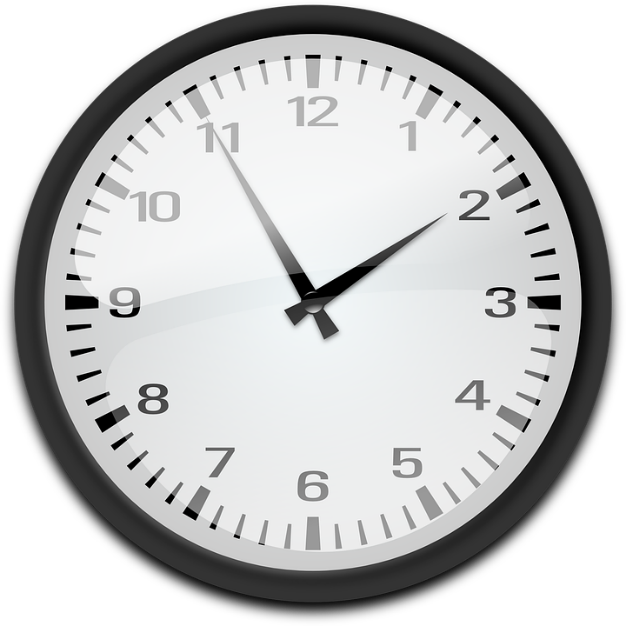 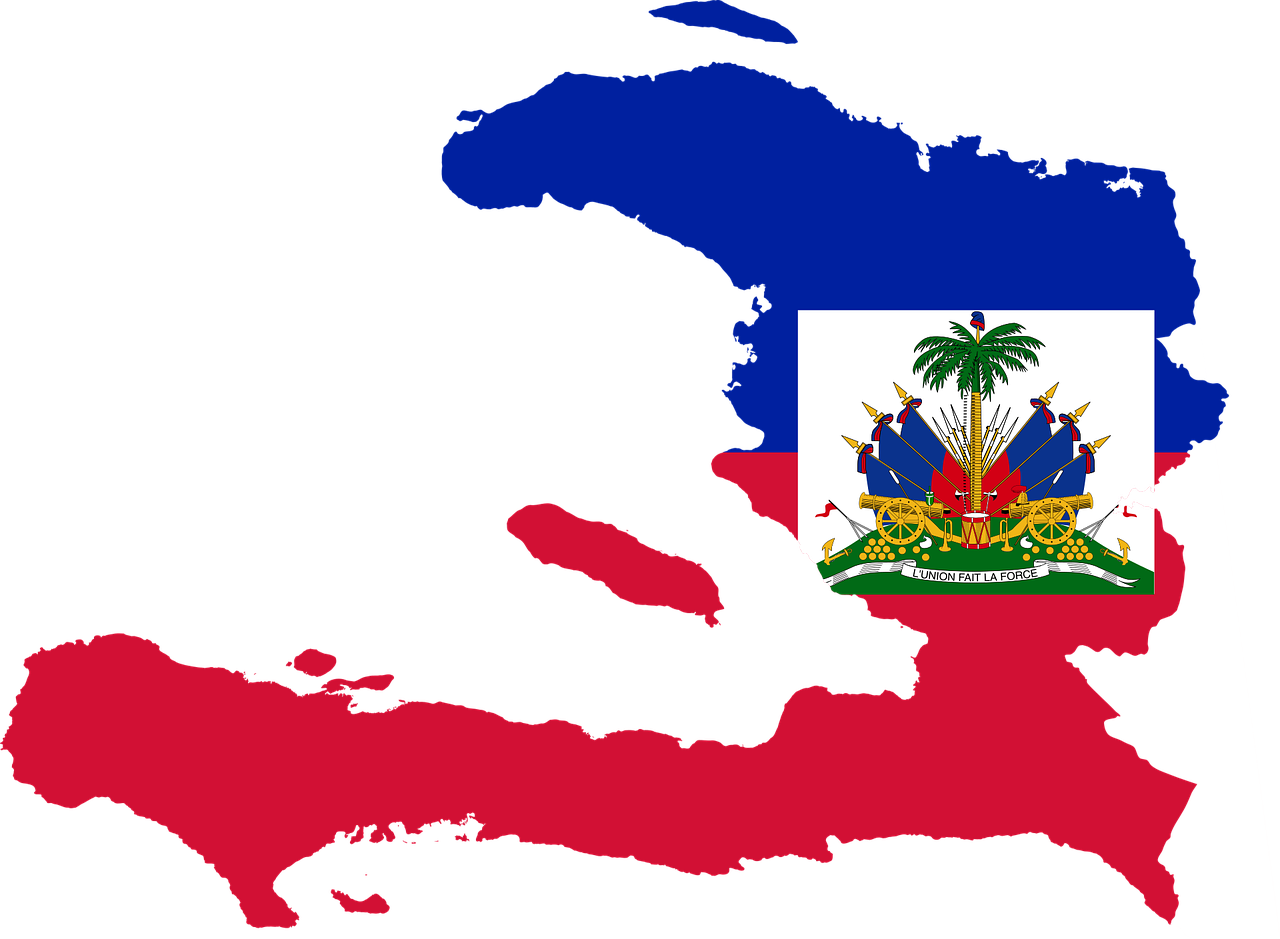 Remember! [en/an] sounds the same as [em/am] and [on] the same as [om].
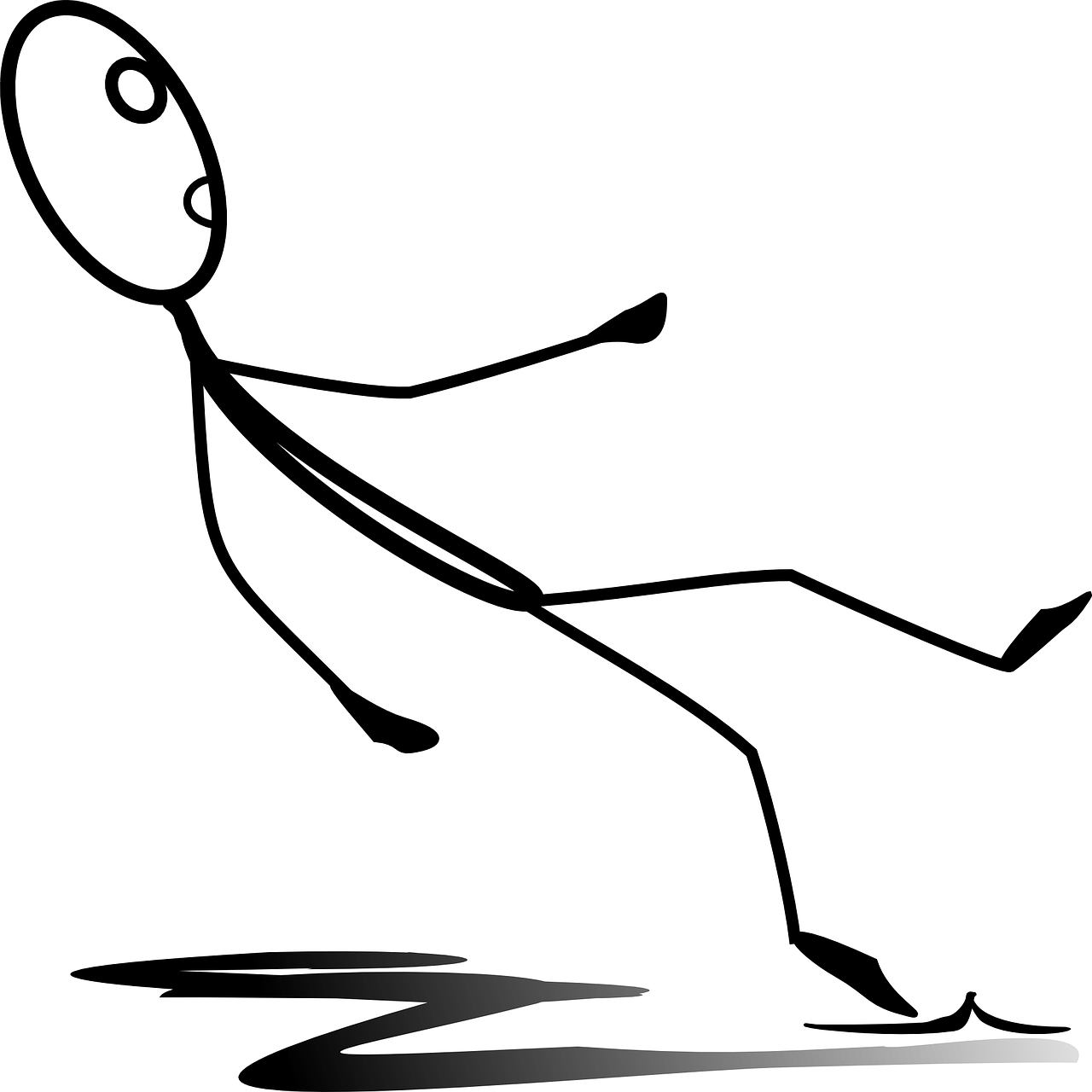 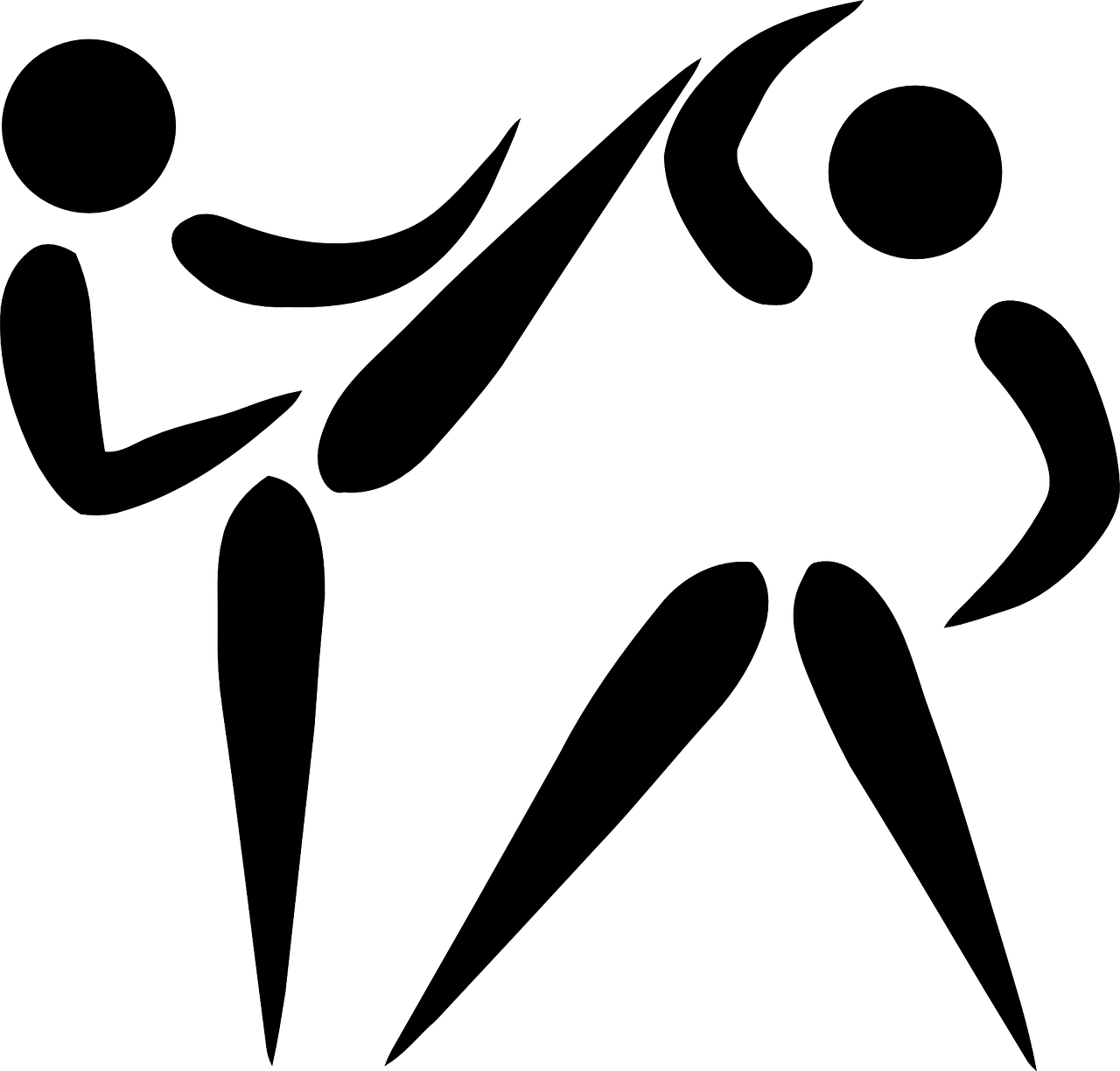 nom
Non !
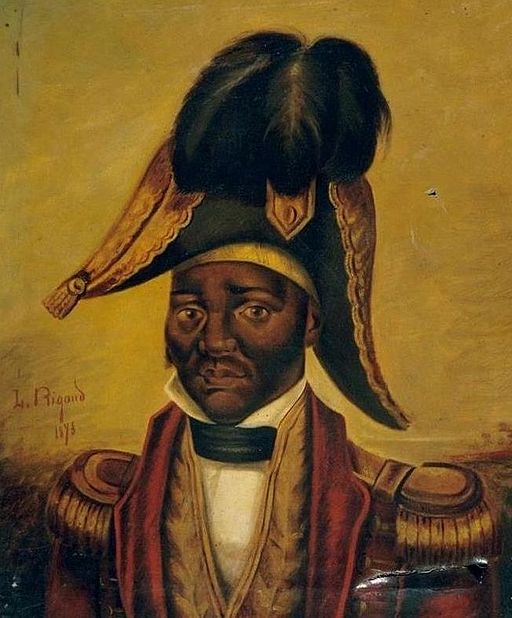 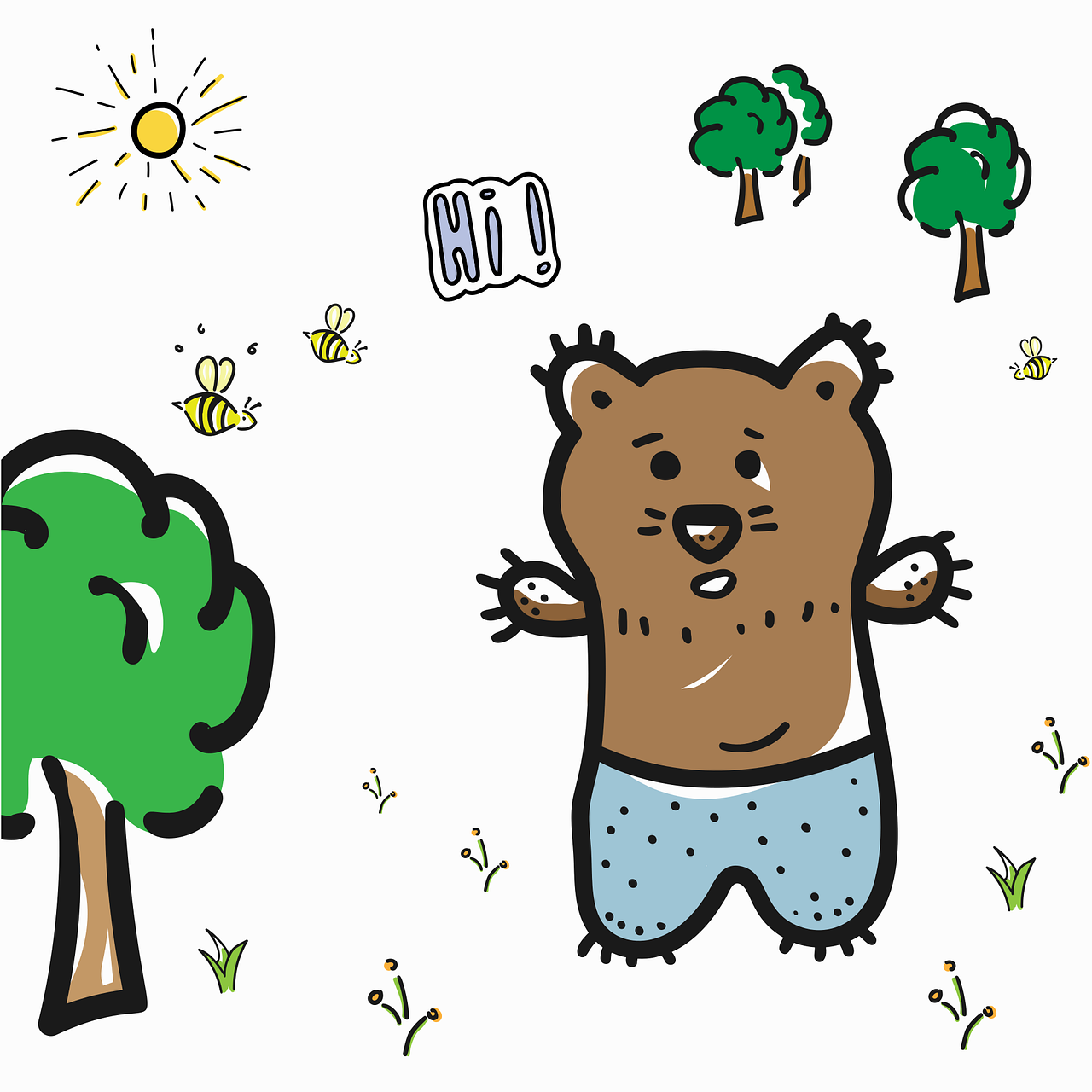 amusant
univers
utiliser
Salut !
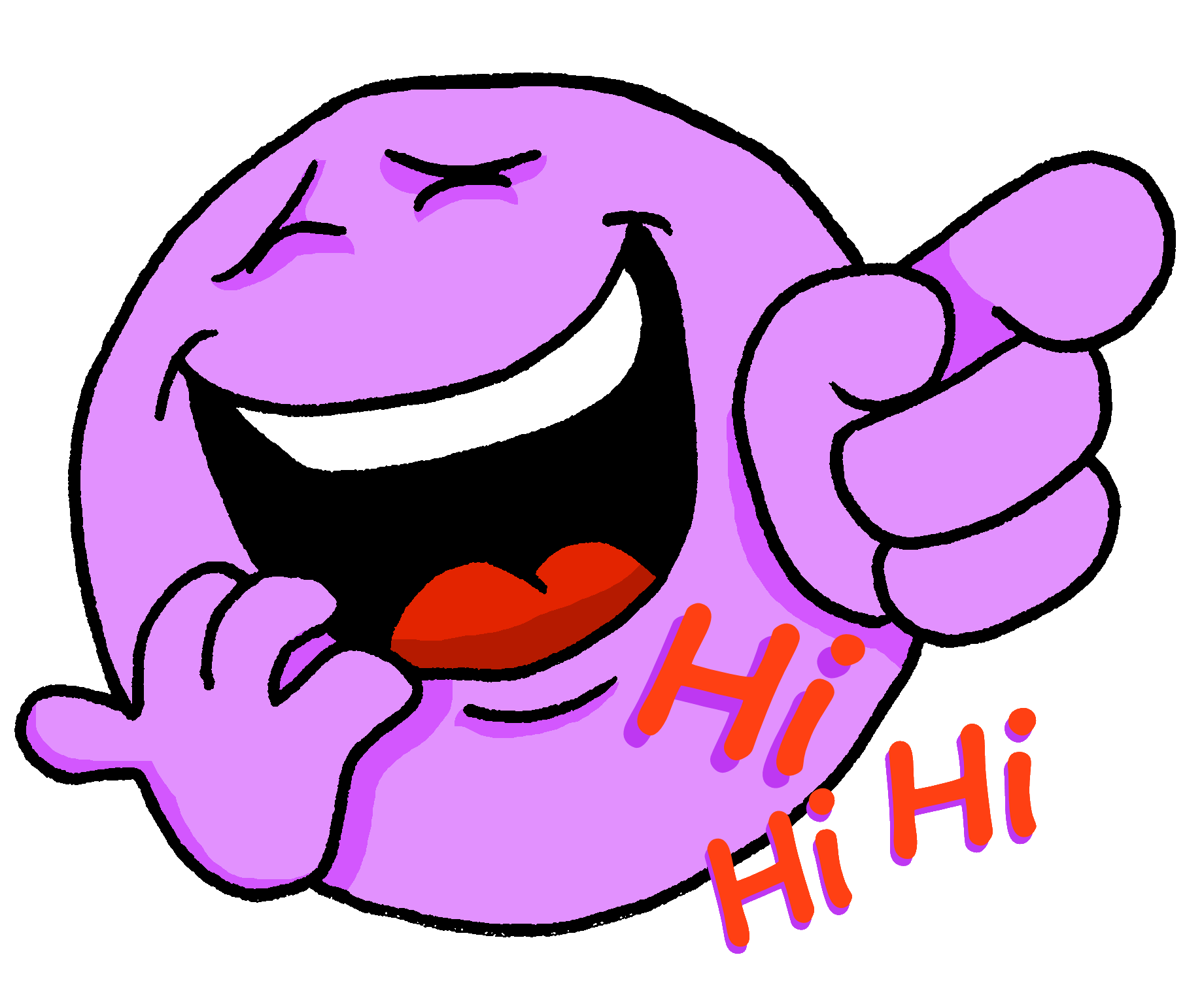 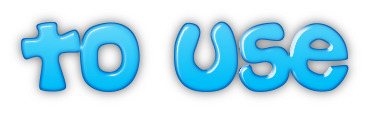 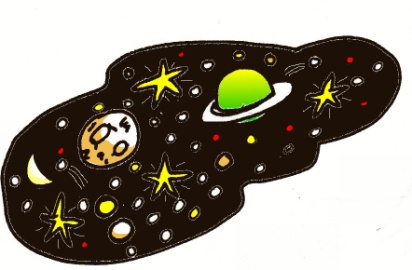 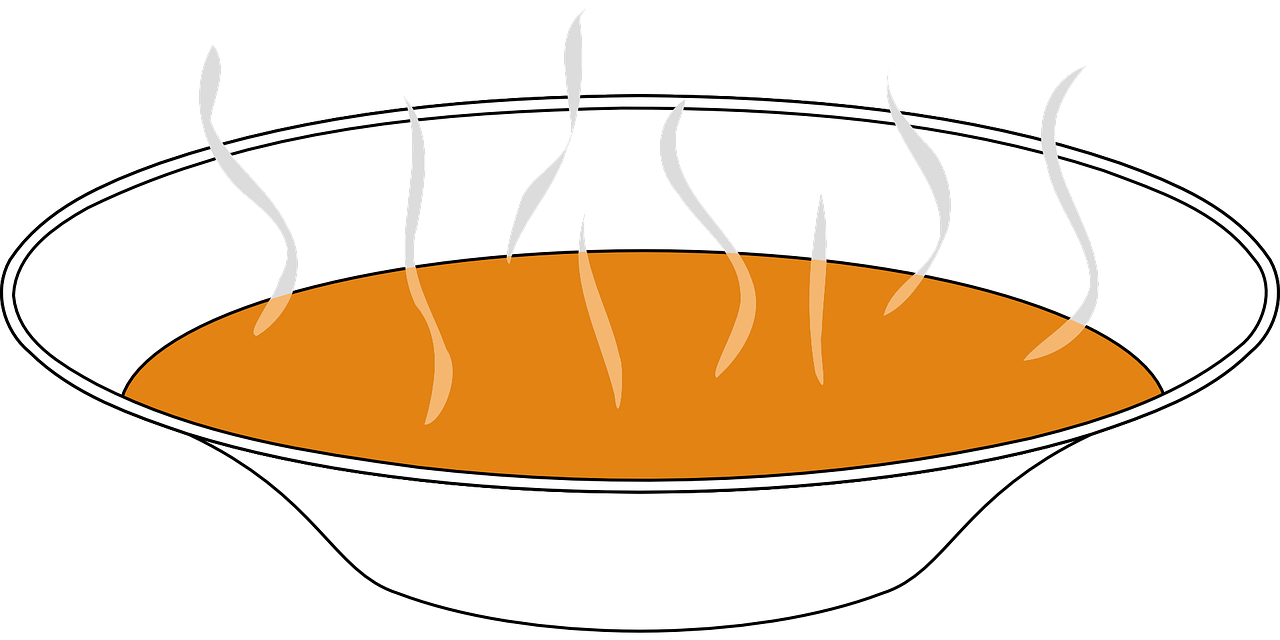 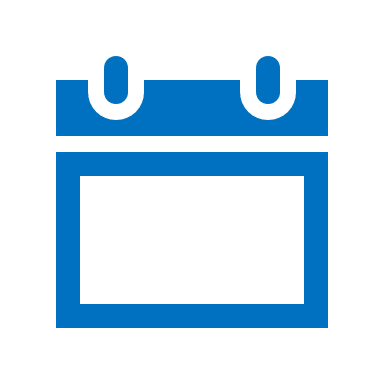 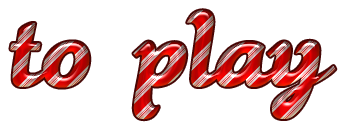 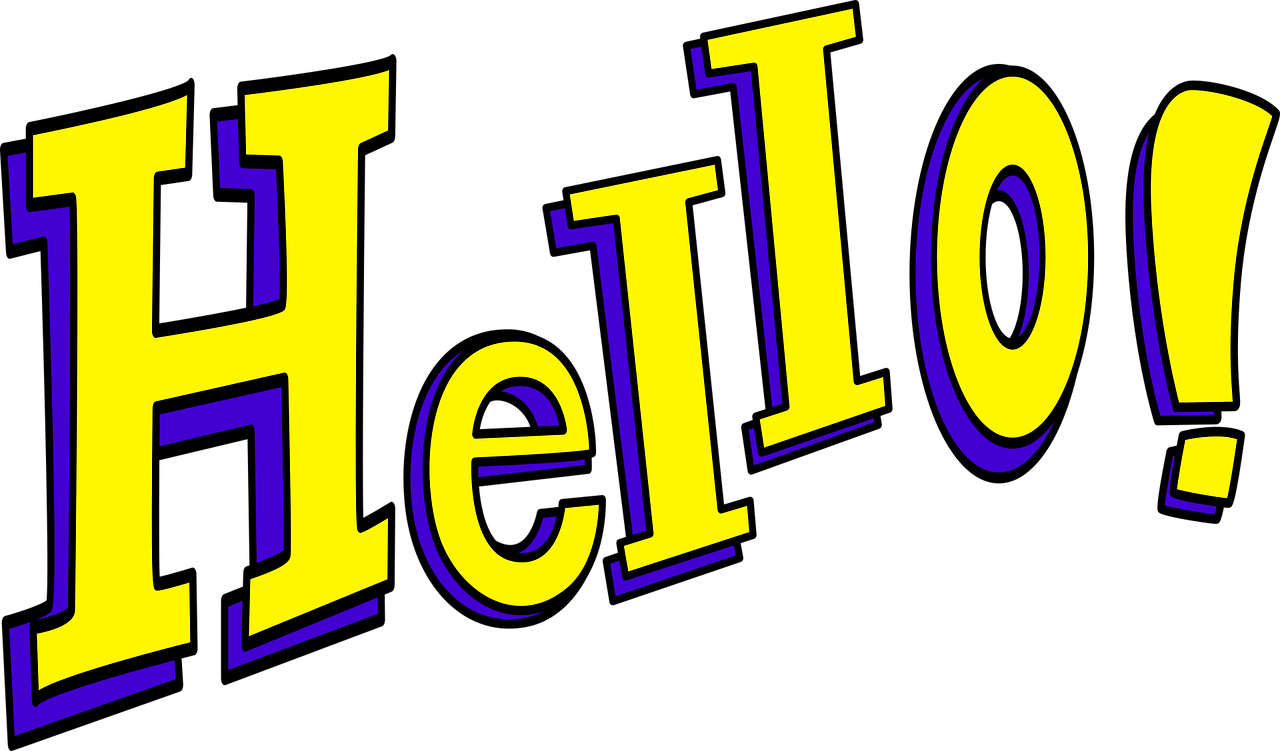 Mon
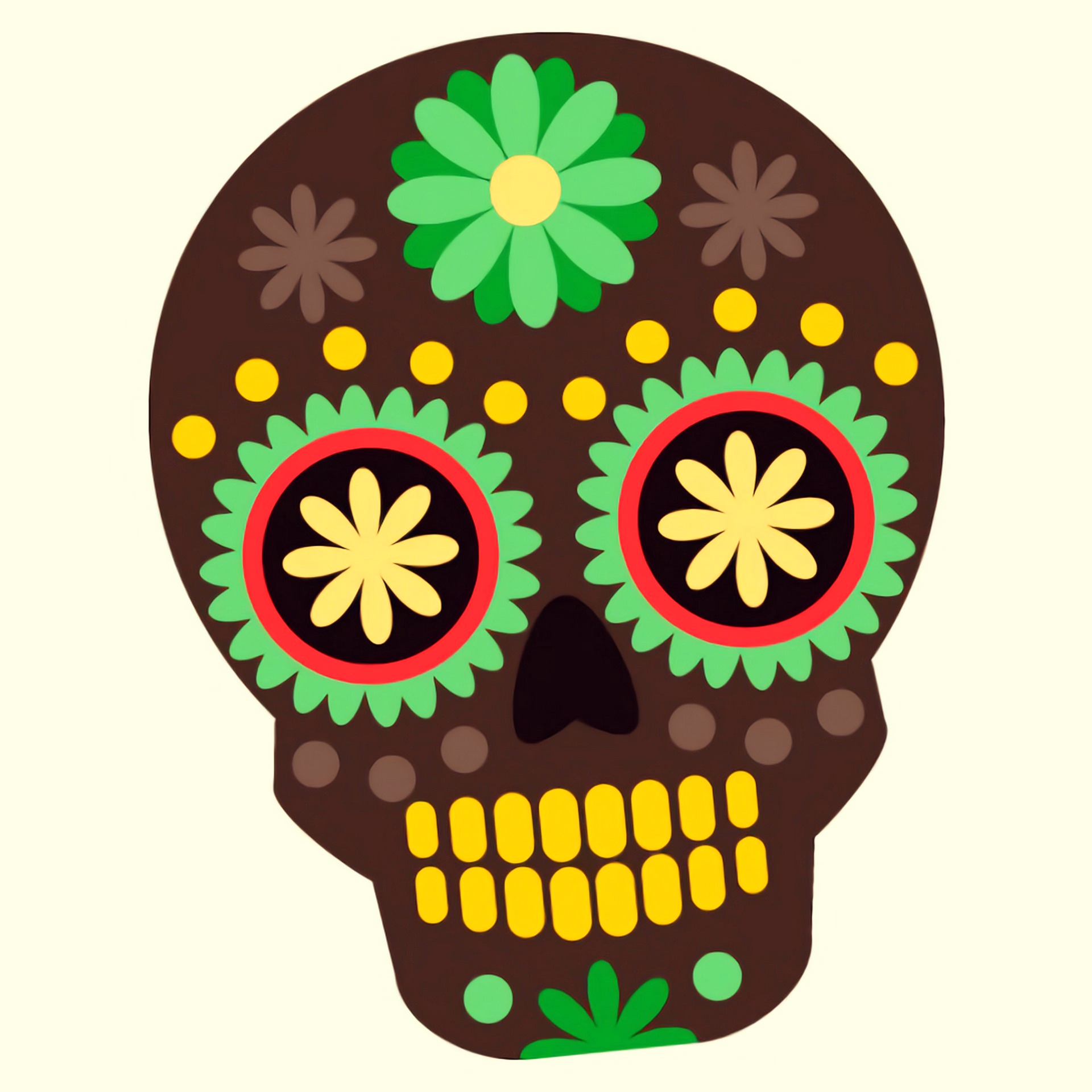 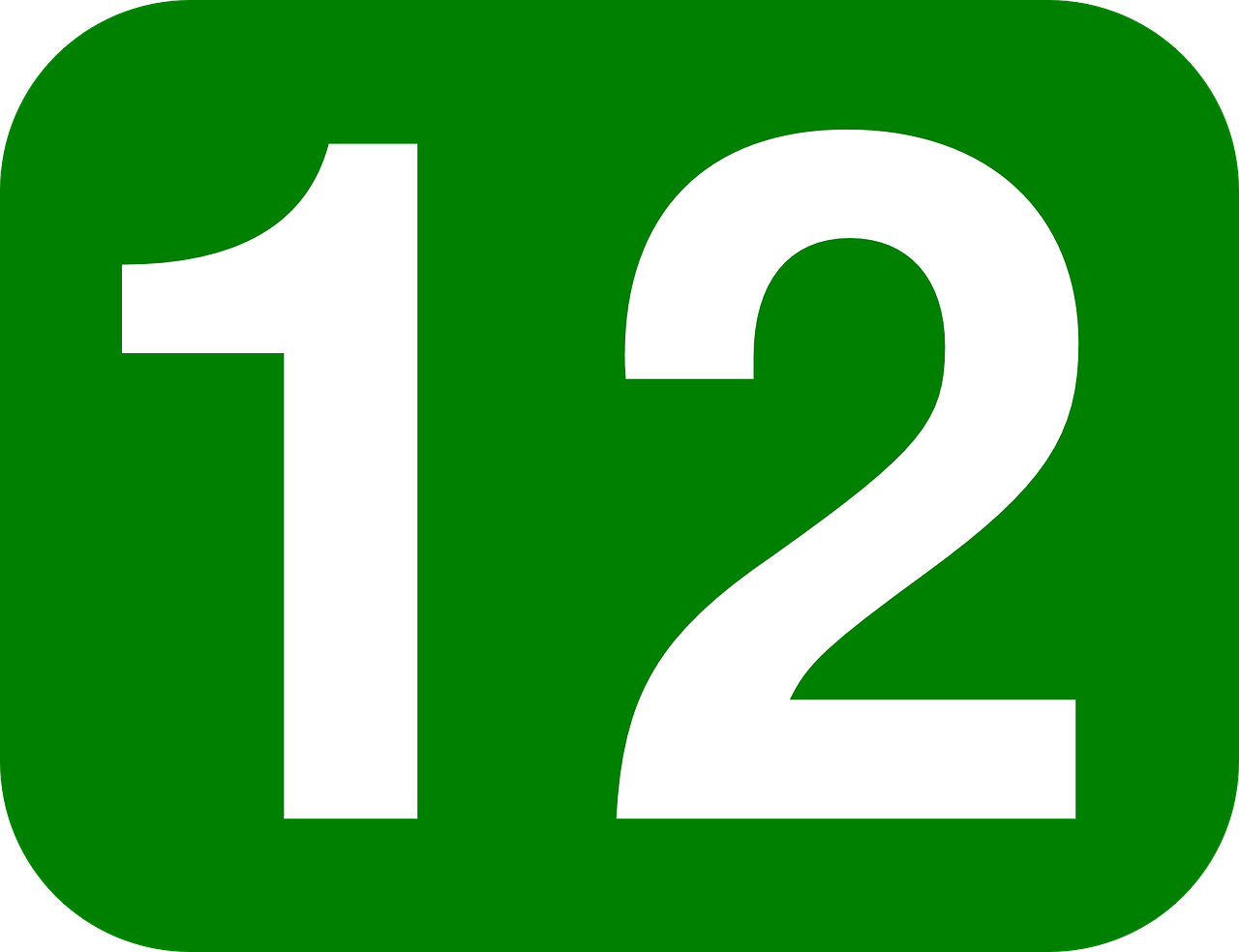 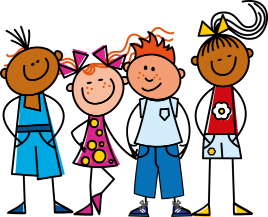 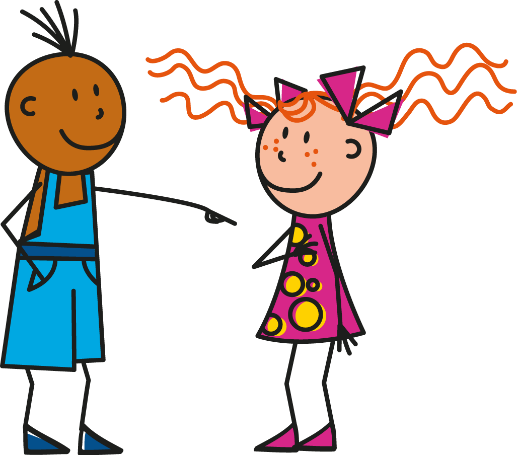 jour
nous
douze
tu
Bonjour !
jouer
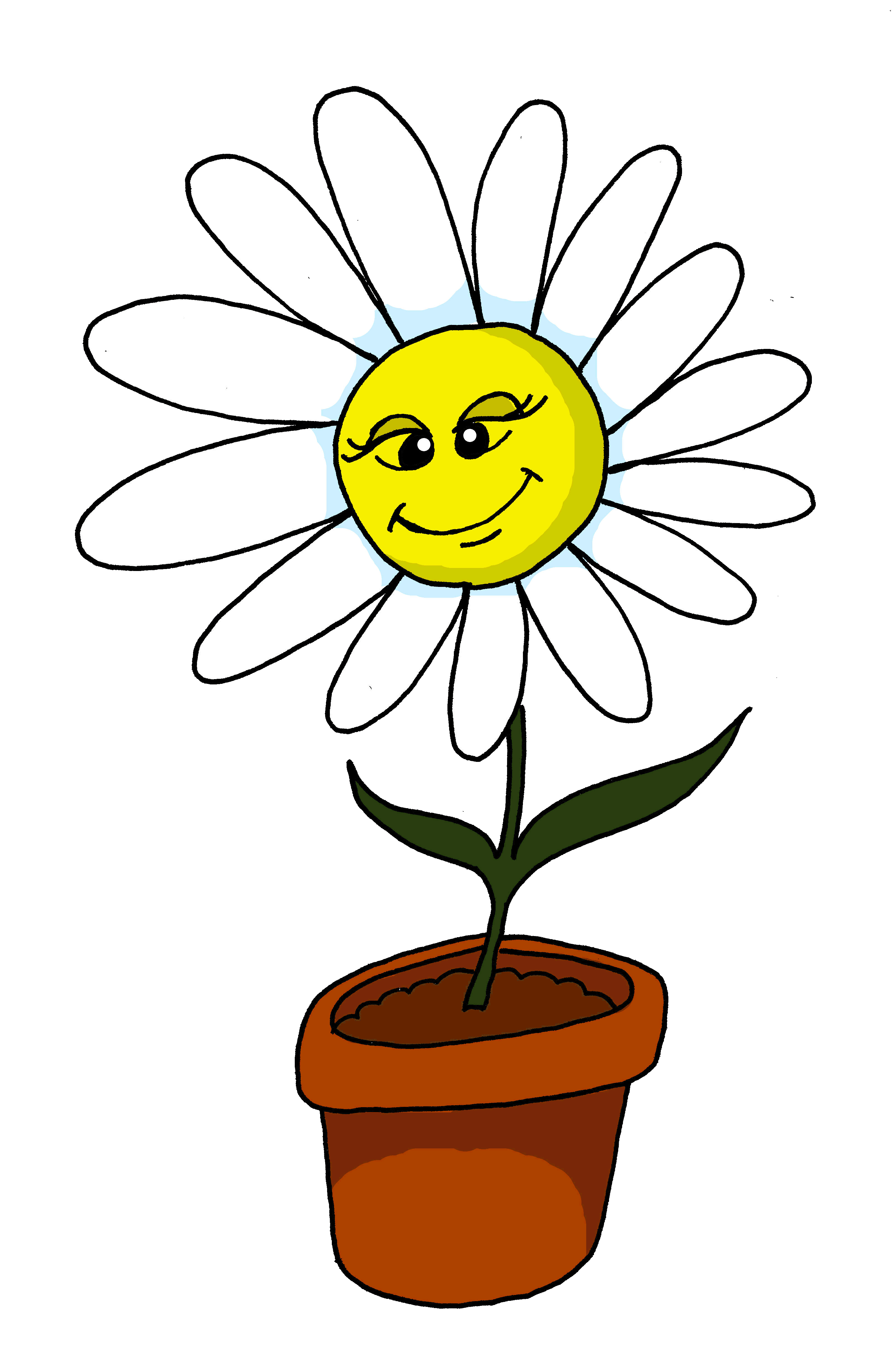 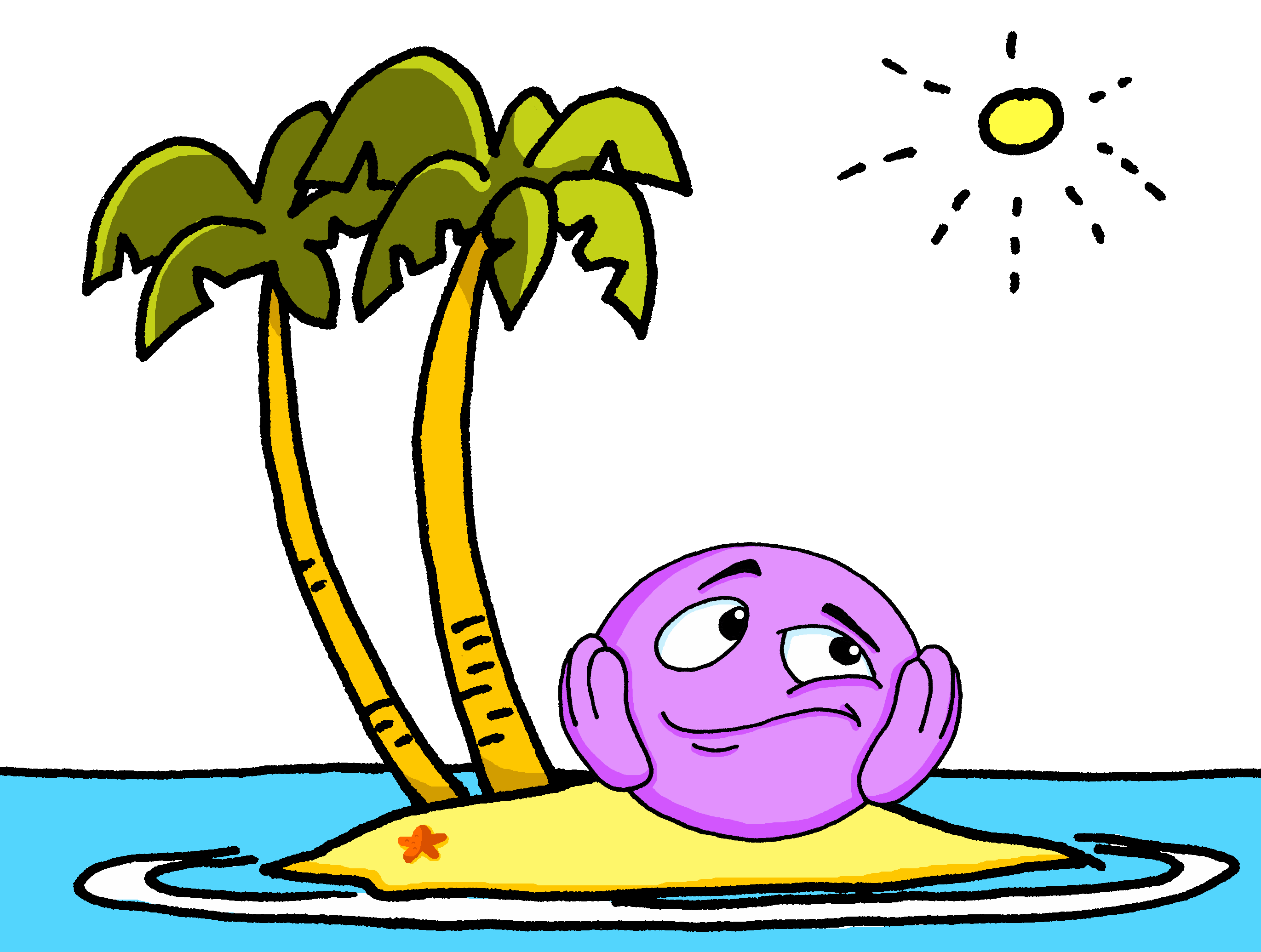 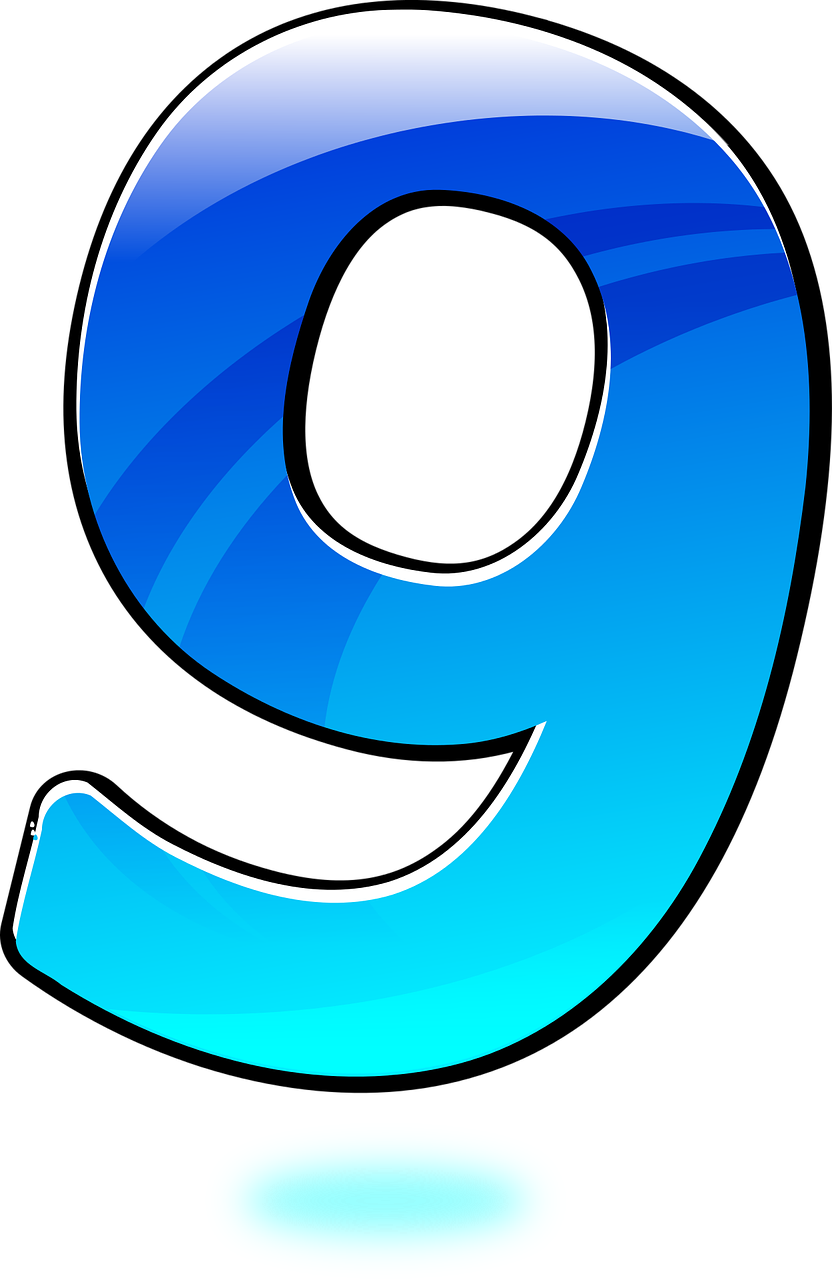 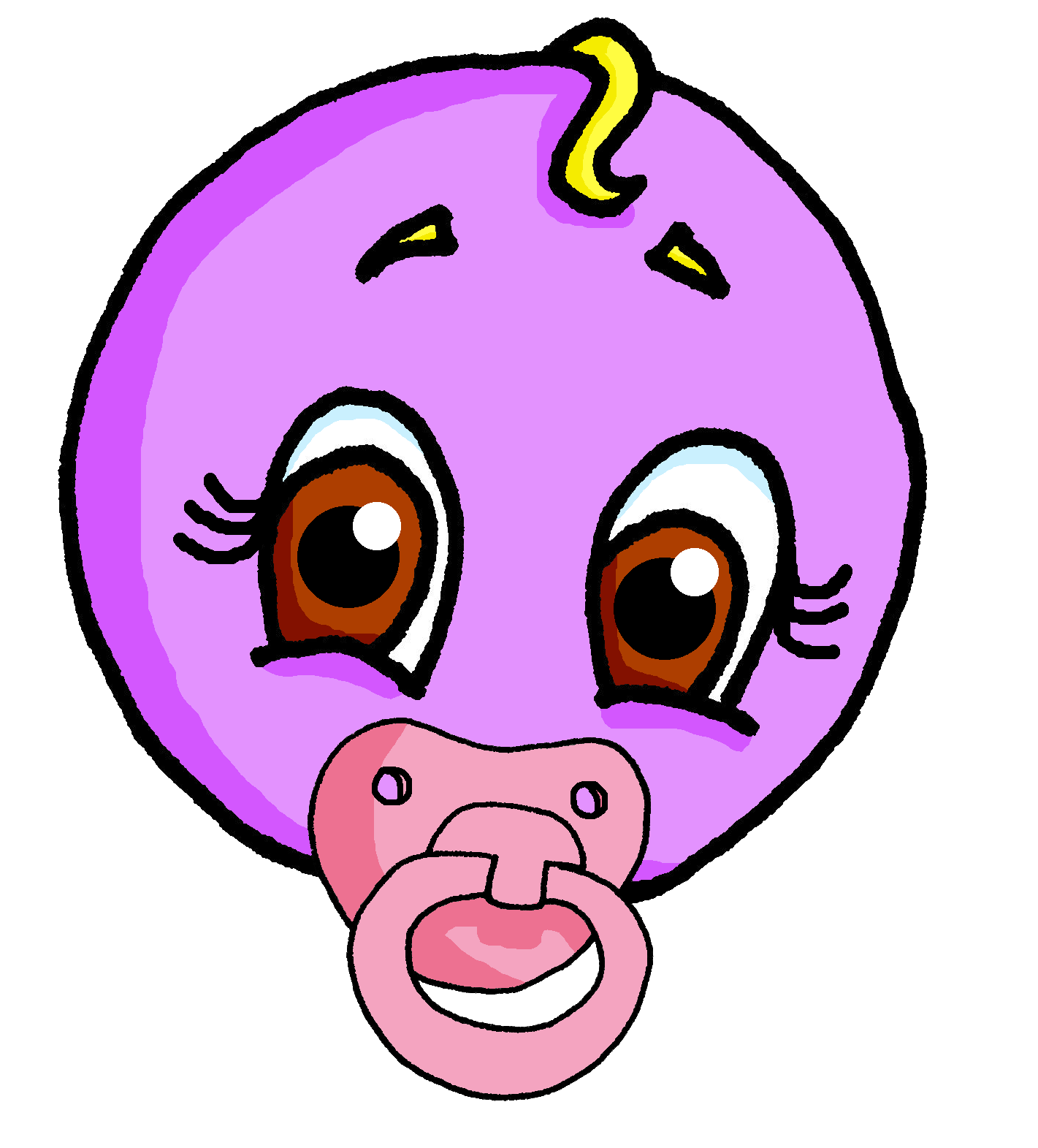 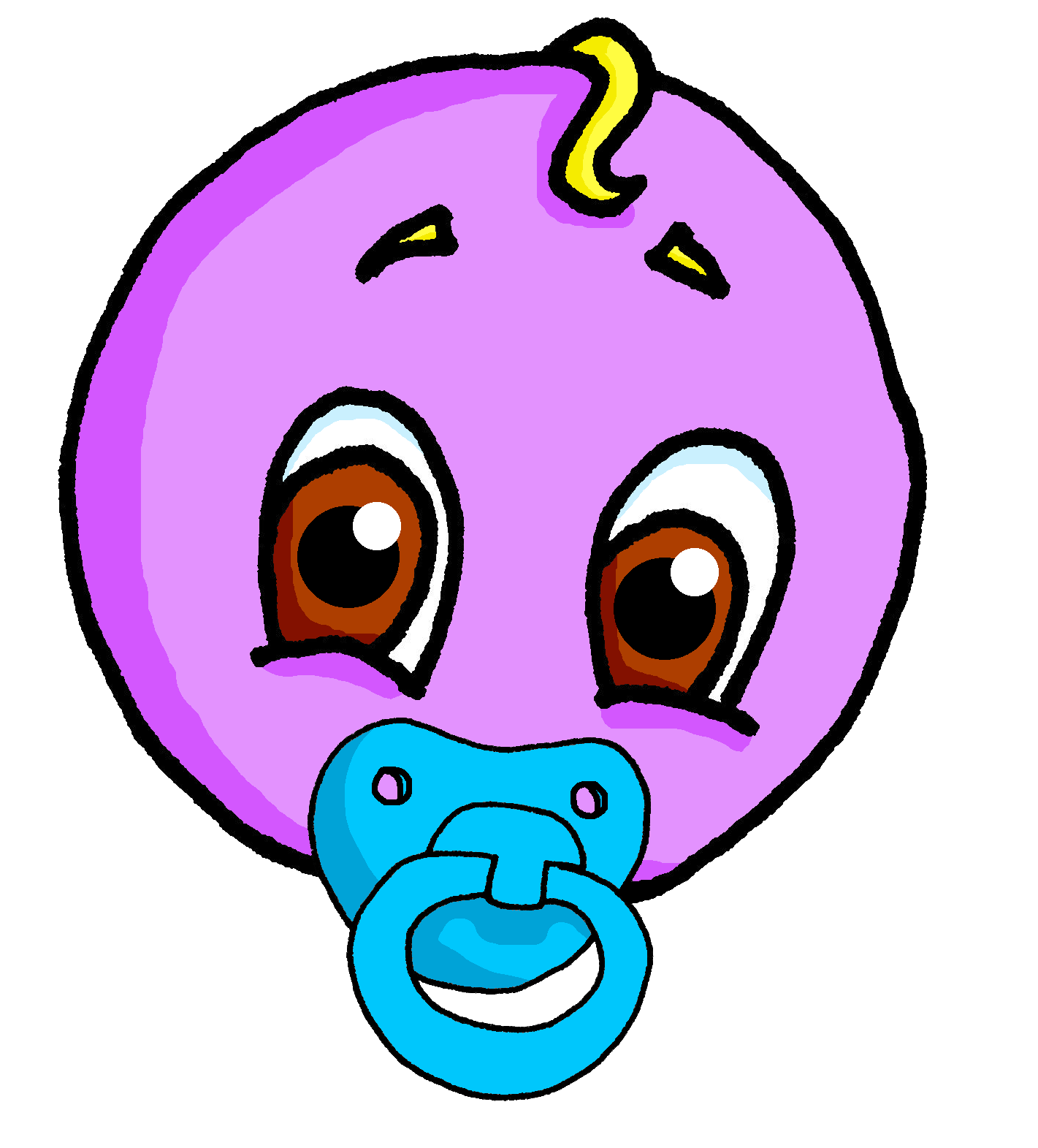 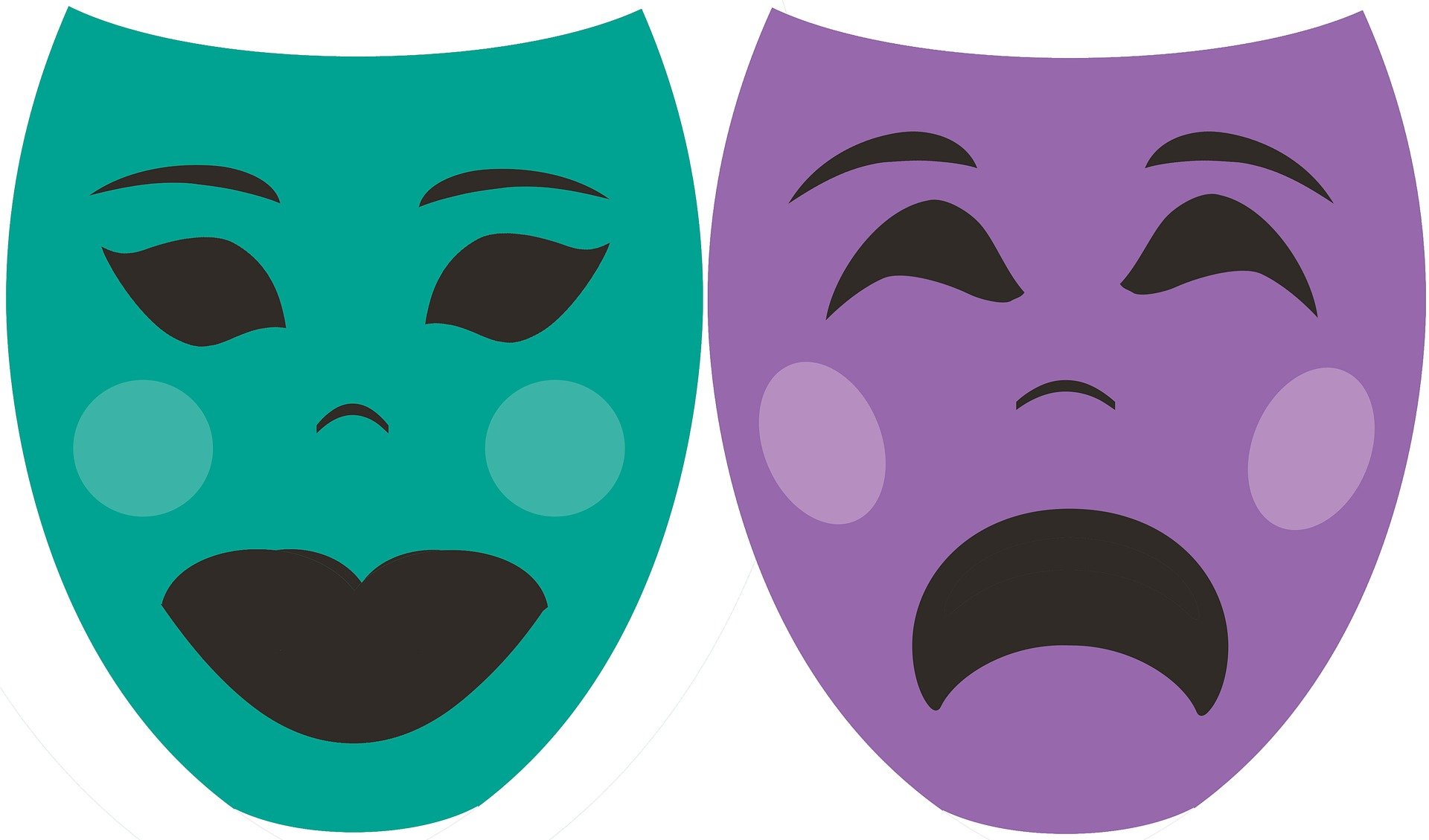 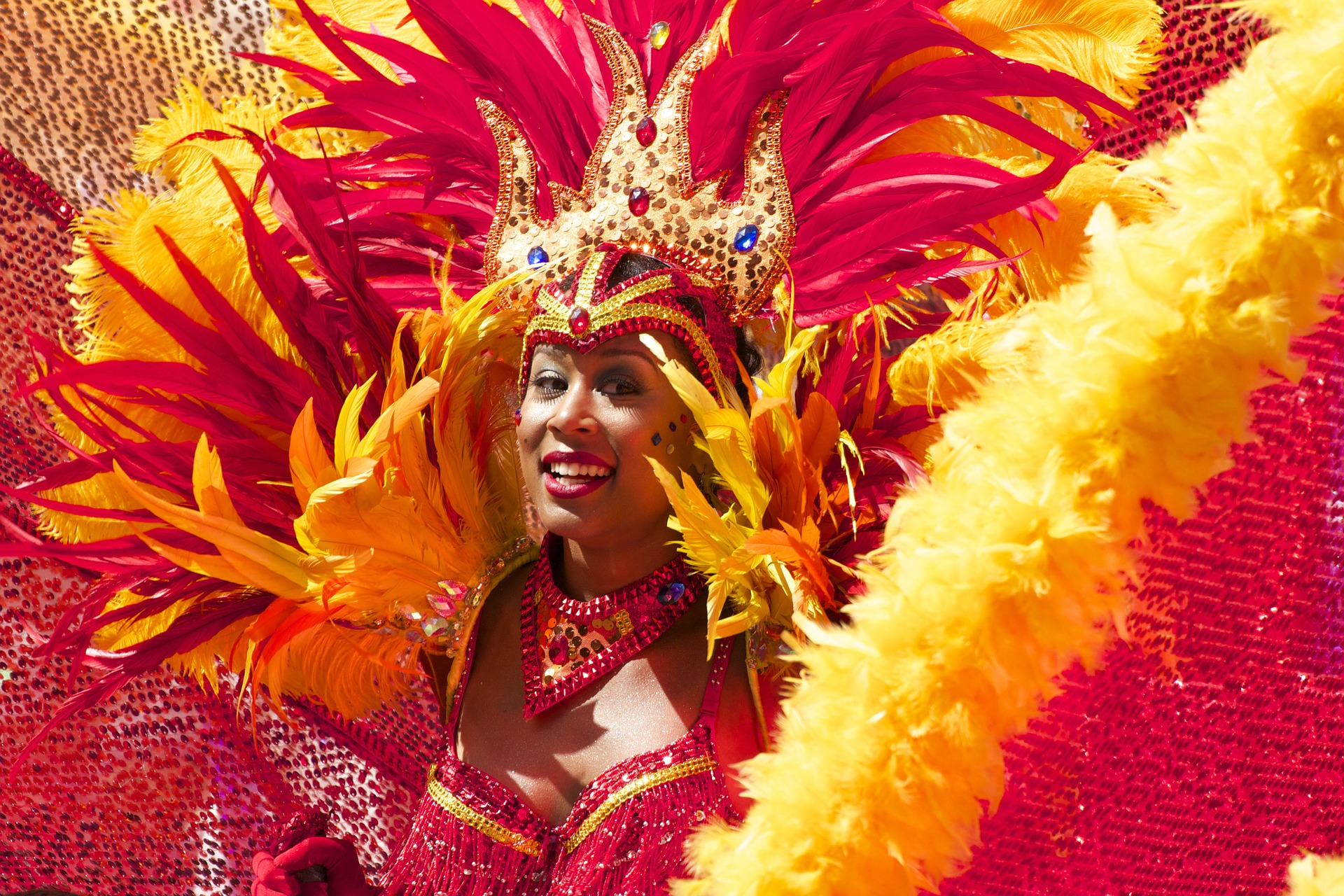 peu
peur
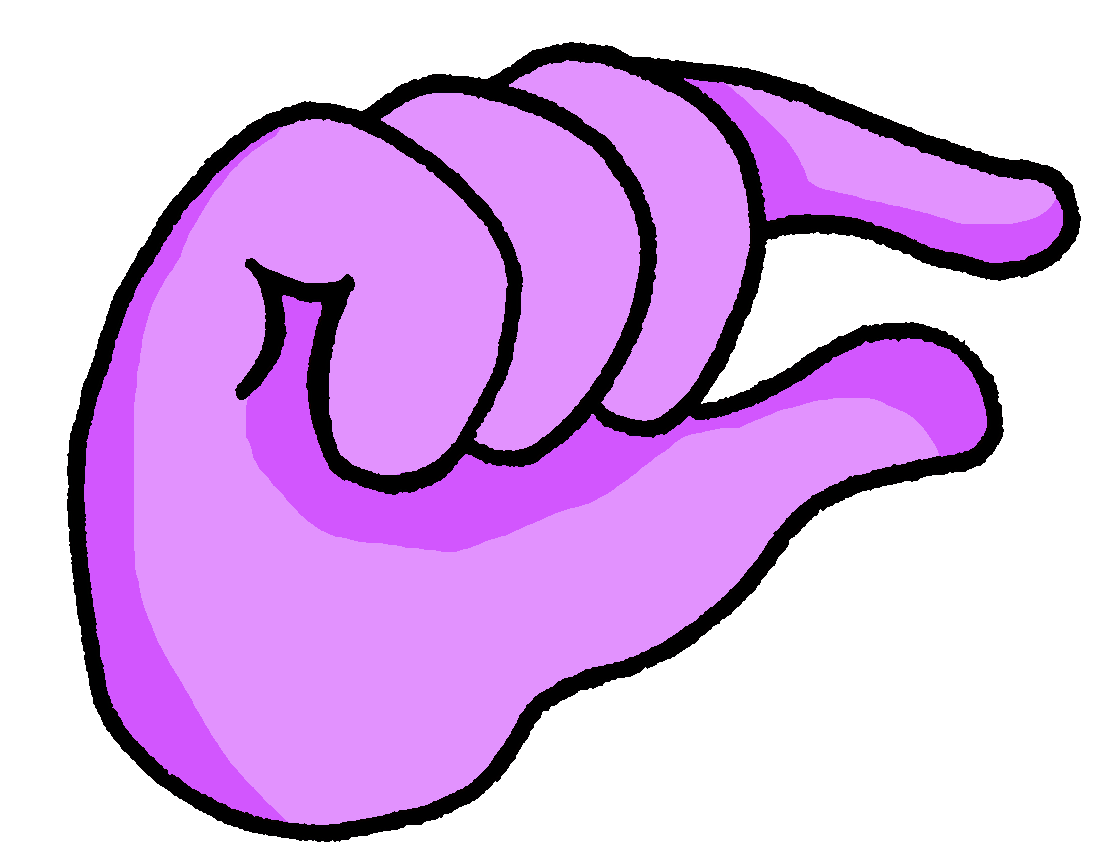 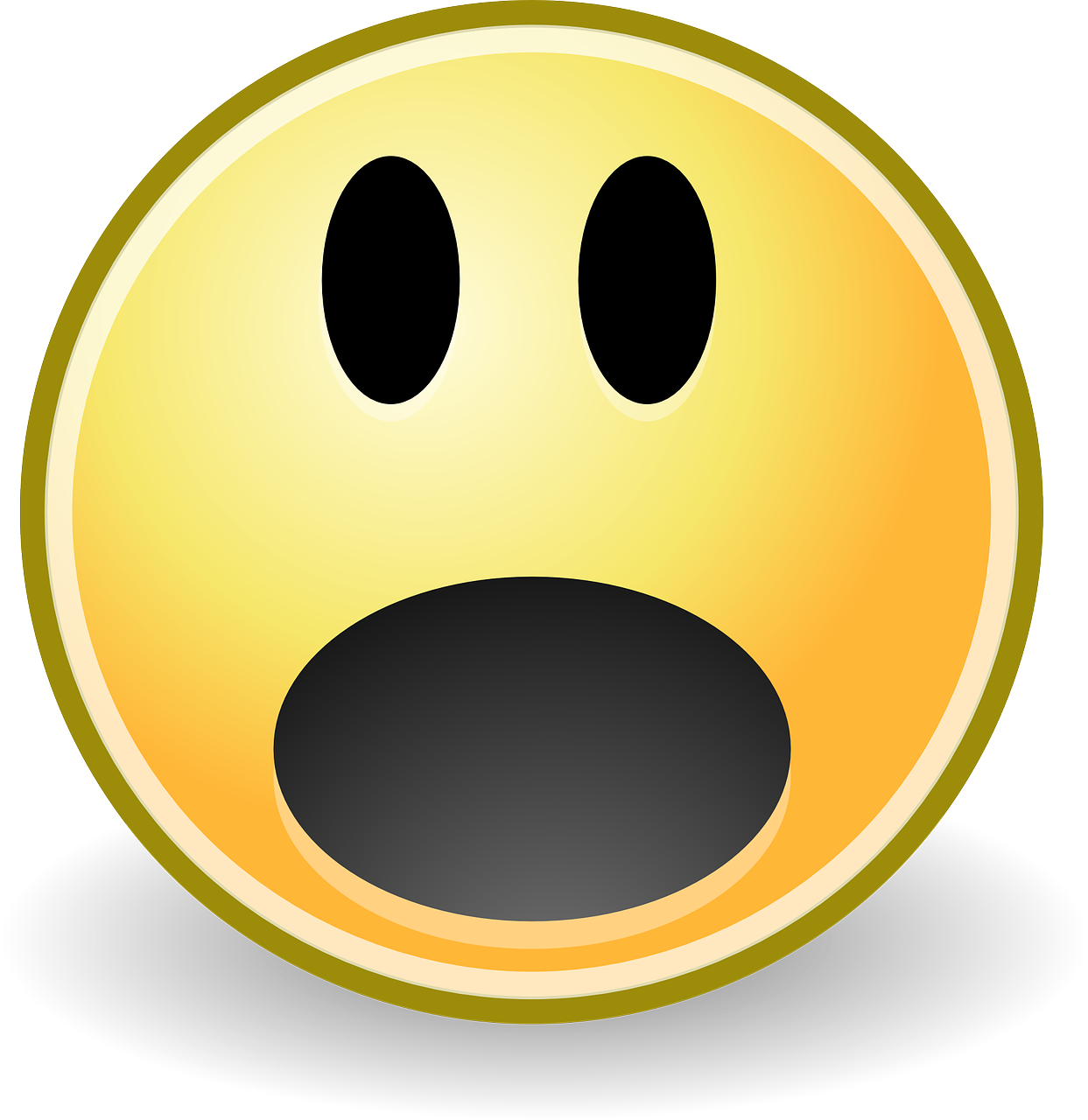 Use plural forms of adjectives to describe more than one noun:
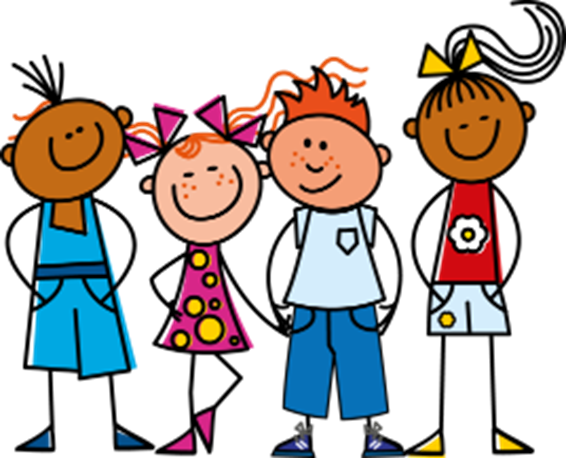 There are three words for my: mon, ma, mes.
Masculine adjectives ending in –eux stay the same in plural:
nous ➜  we
Add quand to ask when:
il est
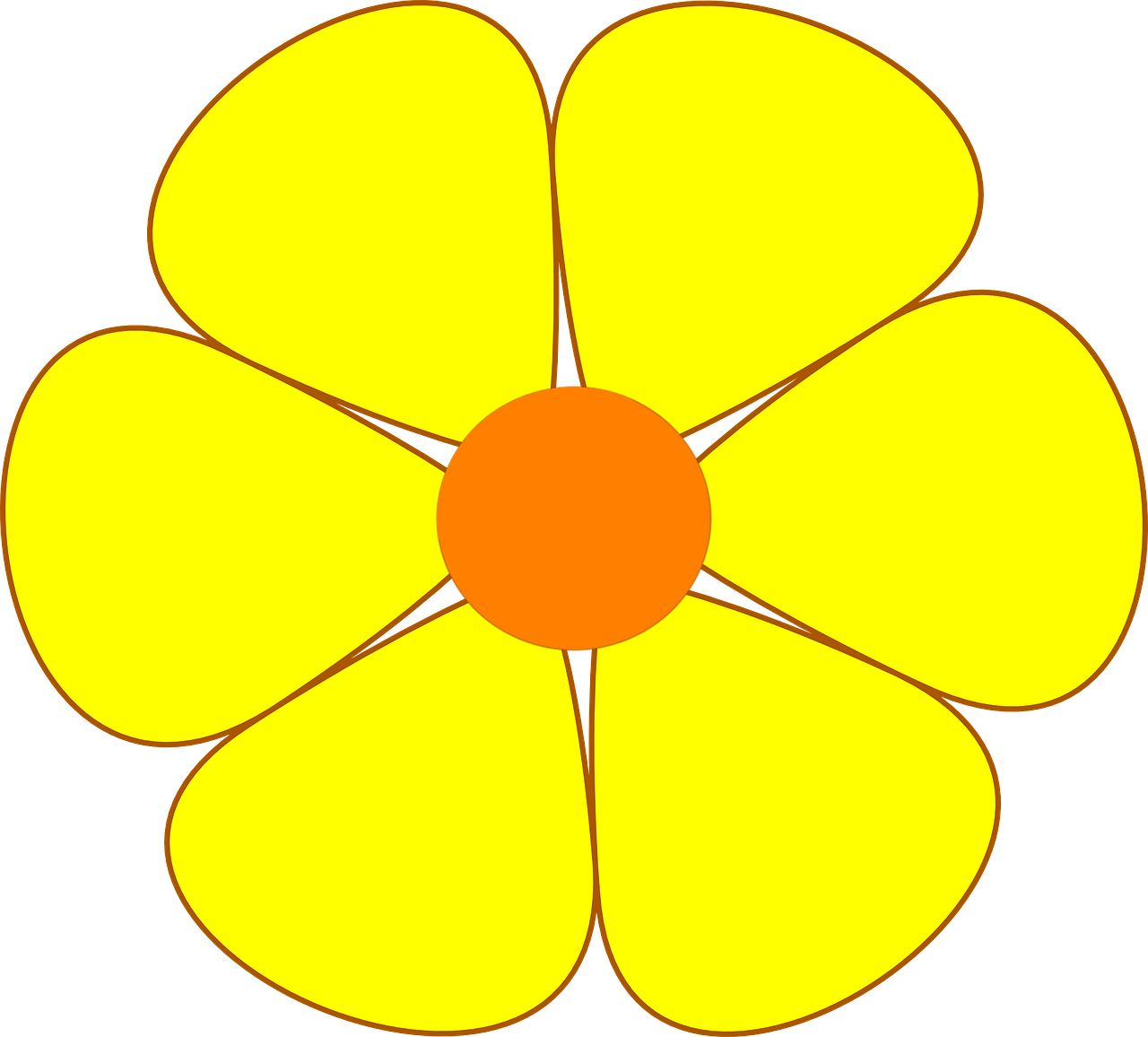 Ton anniversaire, c’est quand ?
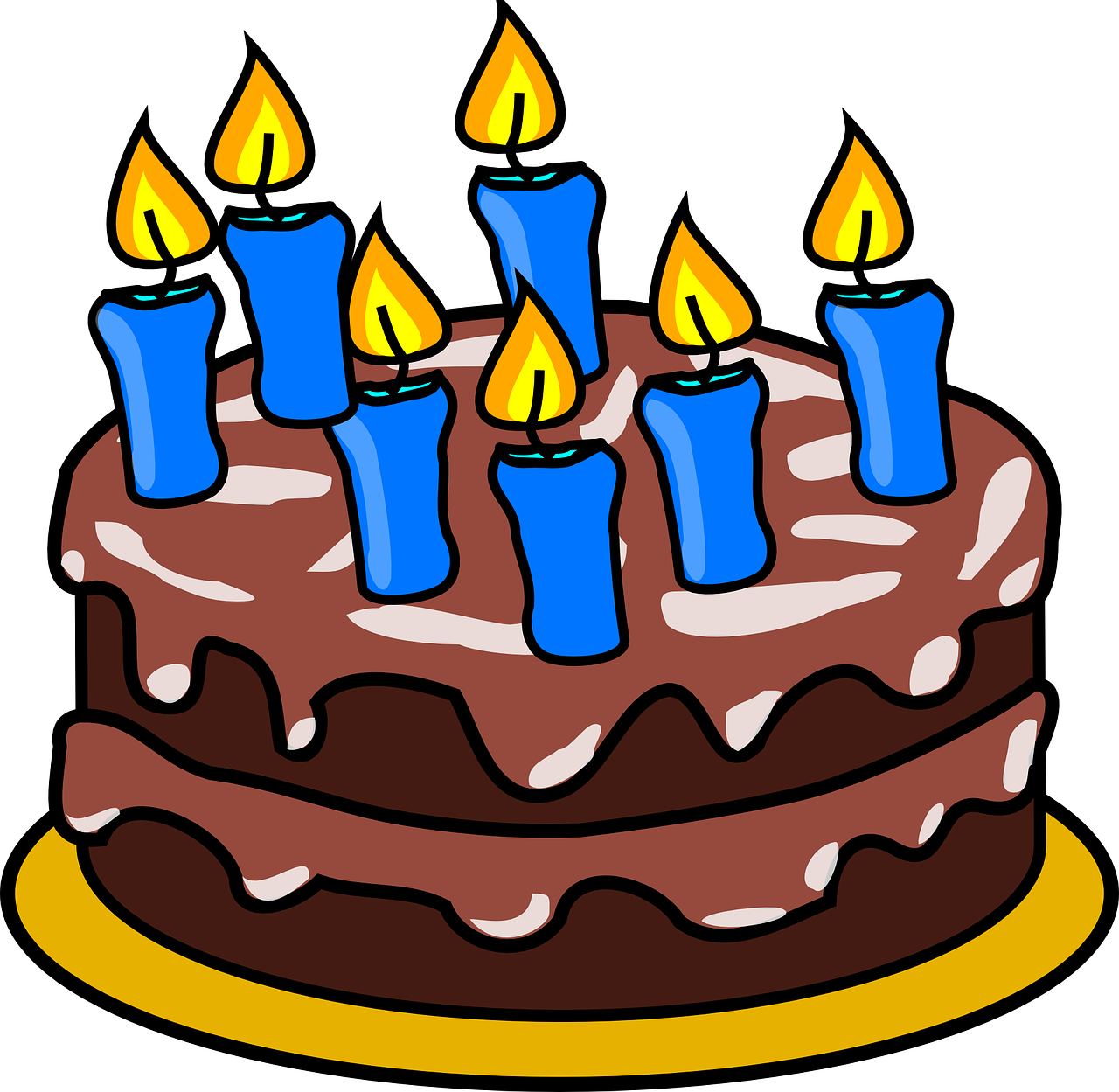 tu es
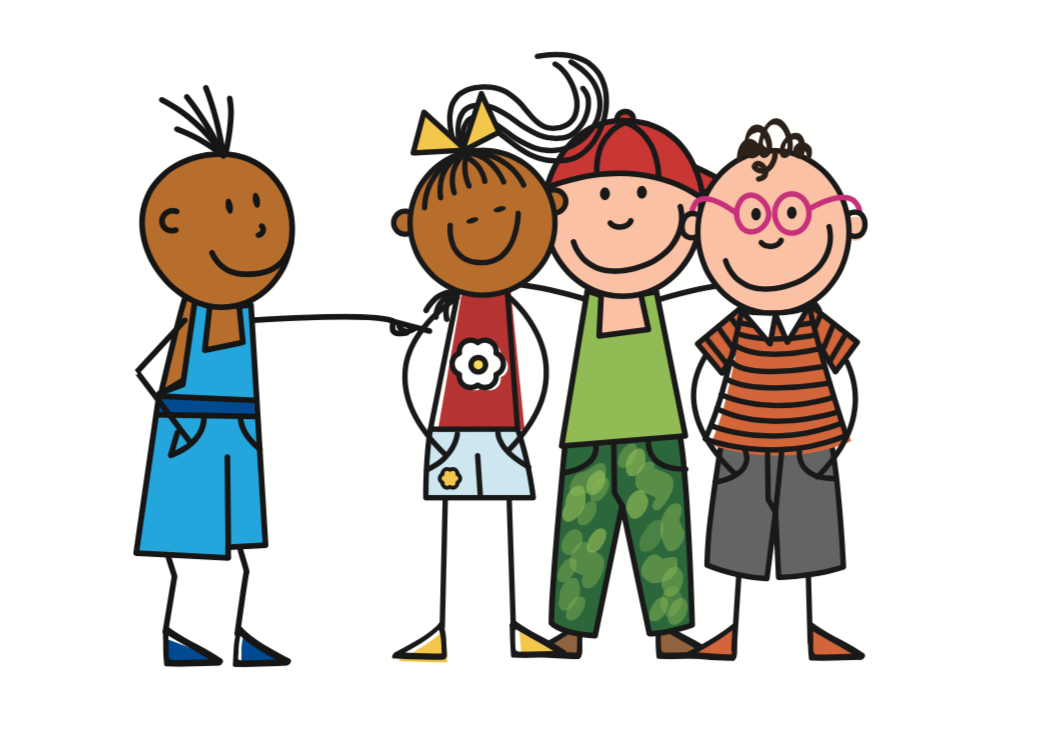 They agree with the gender of the possession:
elle est
vous ➜ you (pl)
Il sont créatifs.
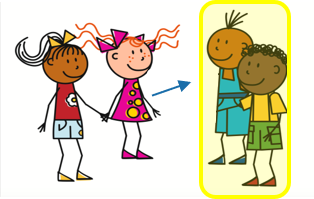 you are
s/he is
When is your birthday?
Ils sont dangereux.
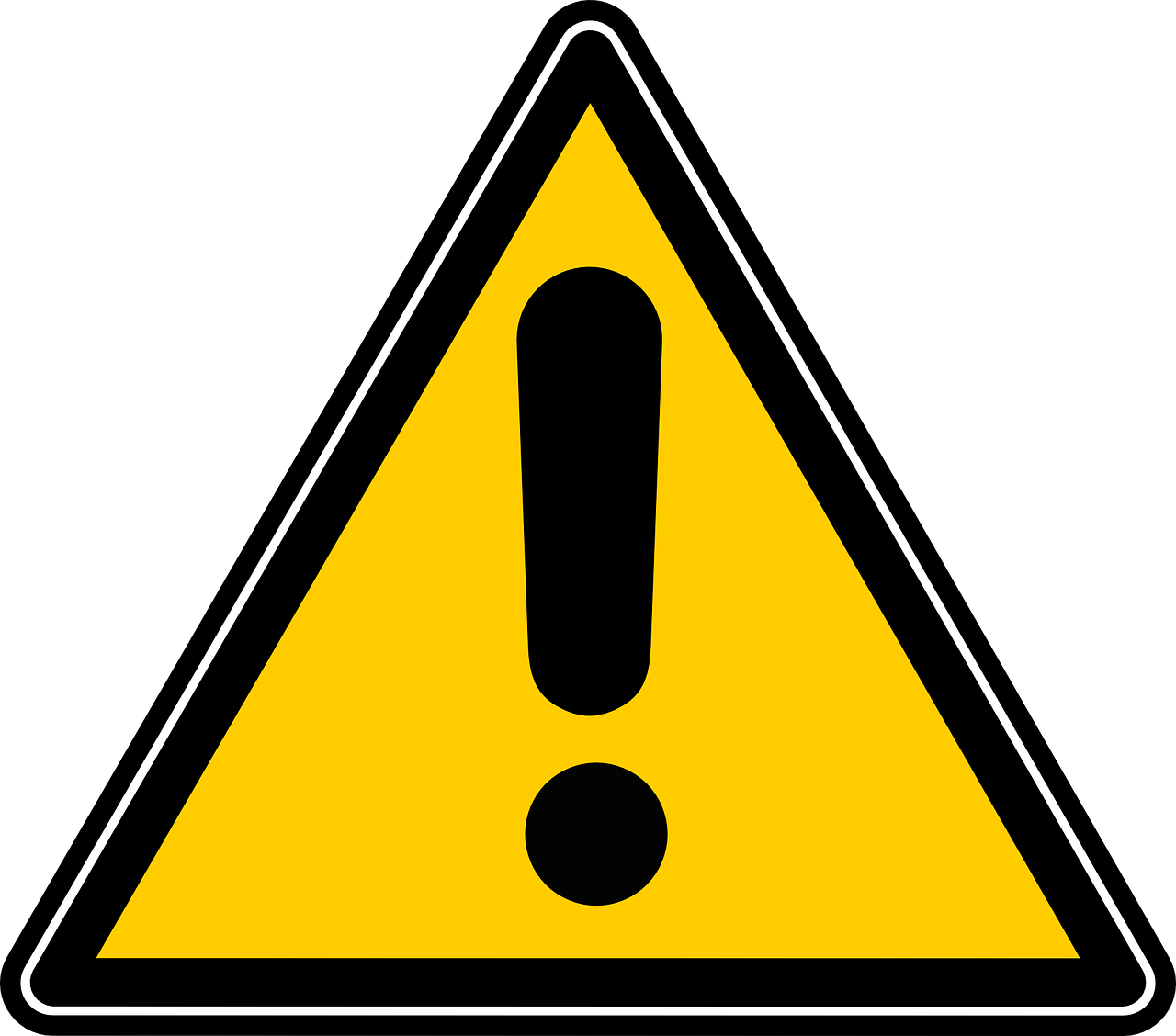 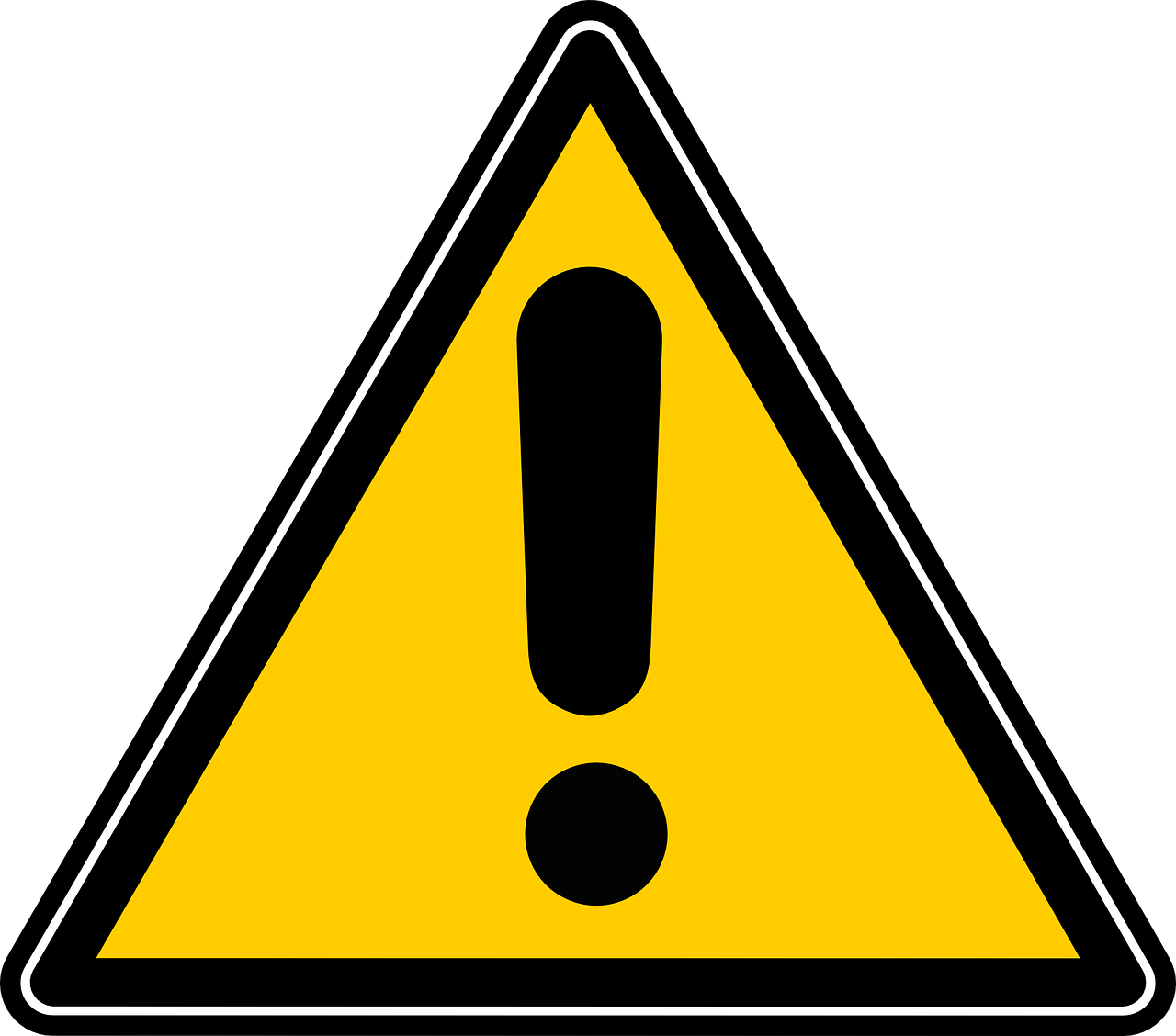 They (m, m/f) are creative.
nous sommes
my problem
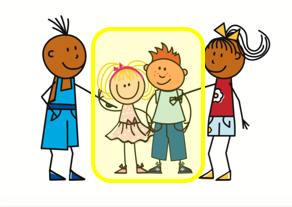 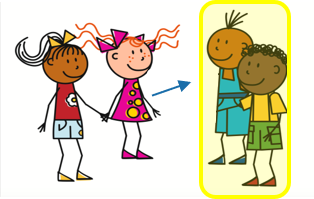 mon problème
Add quel, quelle to ask which:
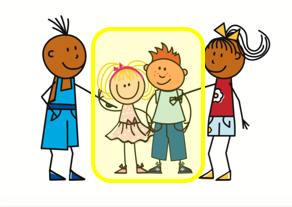 They (m, m/f) are dangerous.
ils ➜ they
je suis
être
my solution
ma   solution
Elles sont créatives.
I am
we are
Feminine adjective forms ending in –euse add –s:
Nous sommes quel jour ?
ils, elles sont
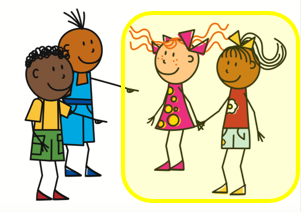 my problems
vous êtes
mes problèmes
➜
elles ➜ they
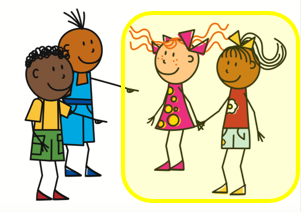 They (f) are creative.
Which (what) day is it?
my solutions
mes  solutions
Use ‘ils’ (they) for all masculine nouns. Use ‘elles’ for all feminine nouns.
Elles sont dangereuses.
Nous sommes quelle date ?
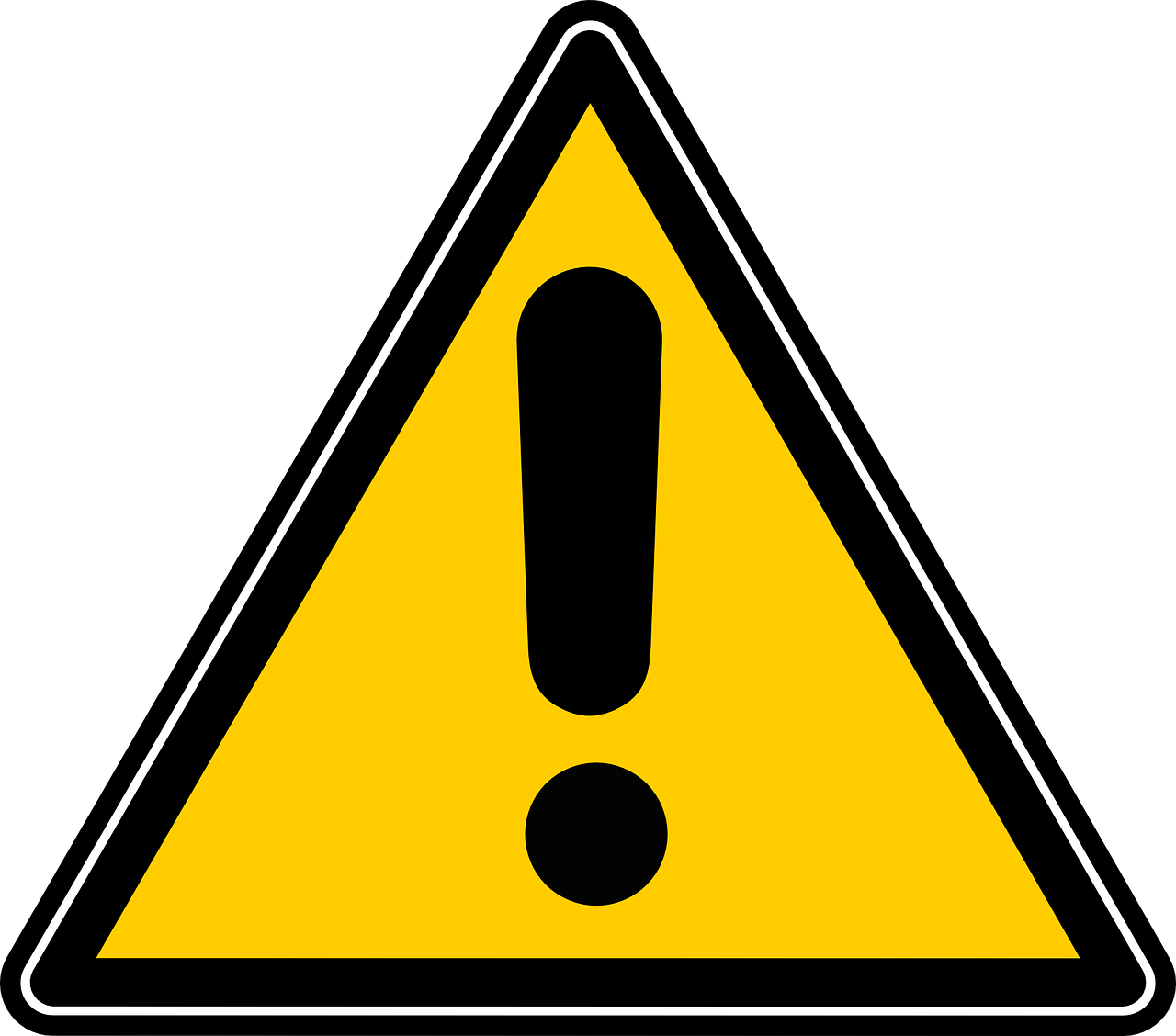 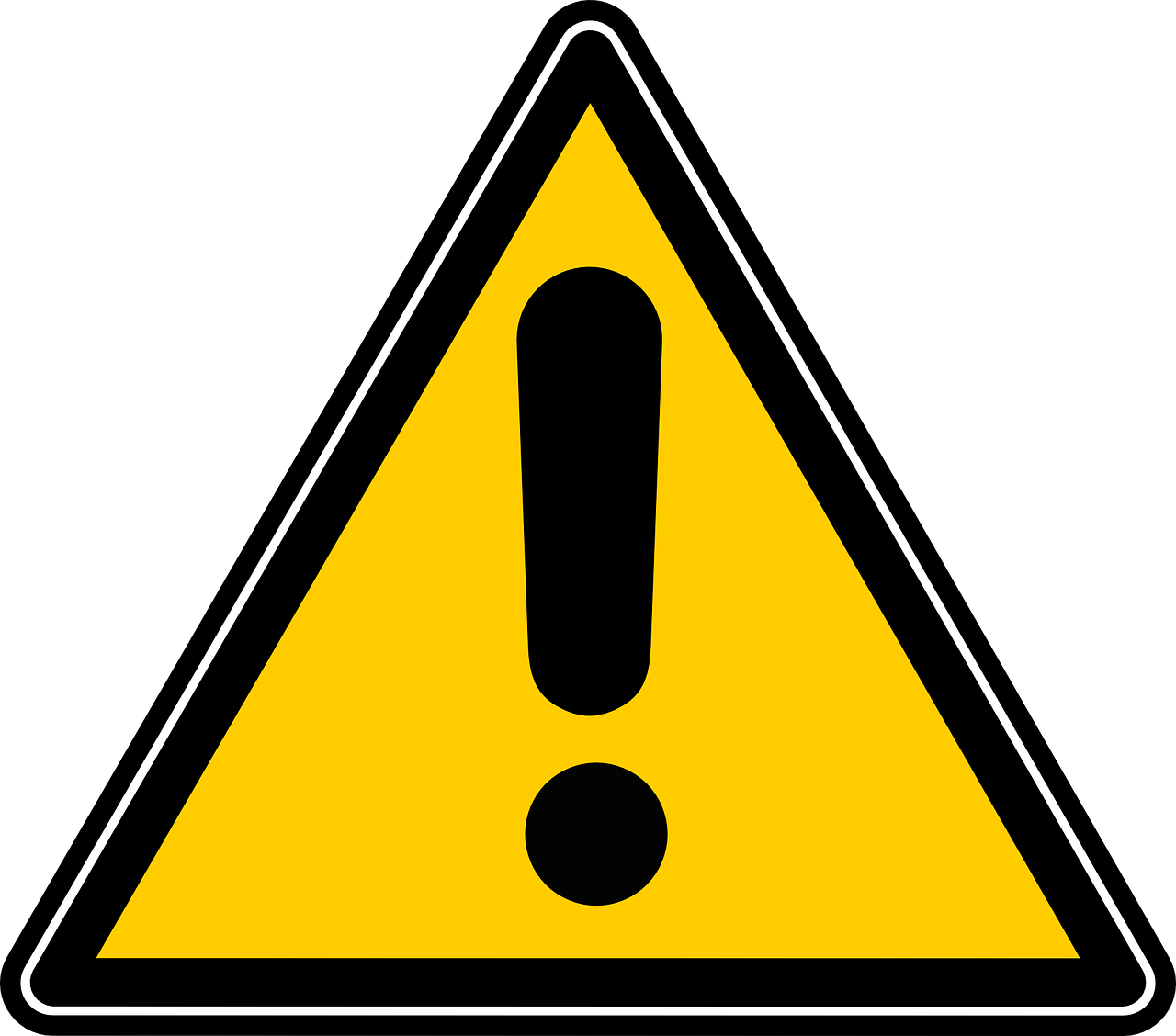 you (pl)are
Use mes for m. and f. plural nouns
Add -s to the singular masculine & feminine forms.
they are
Which (what) date is it?
They (f) are dangerous.
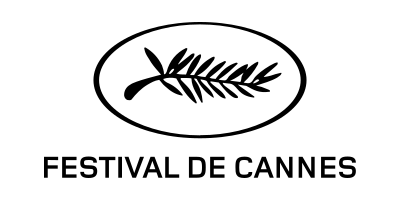 Vert Knowledge Organiser  - Autumn Term B
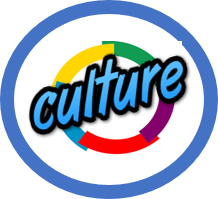 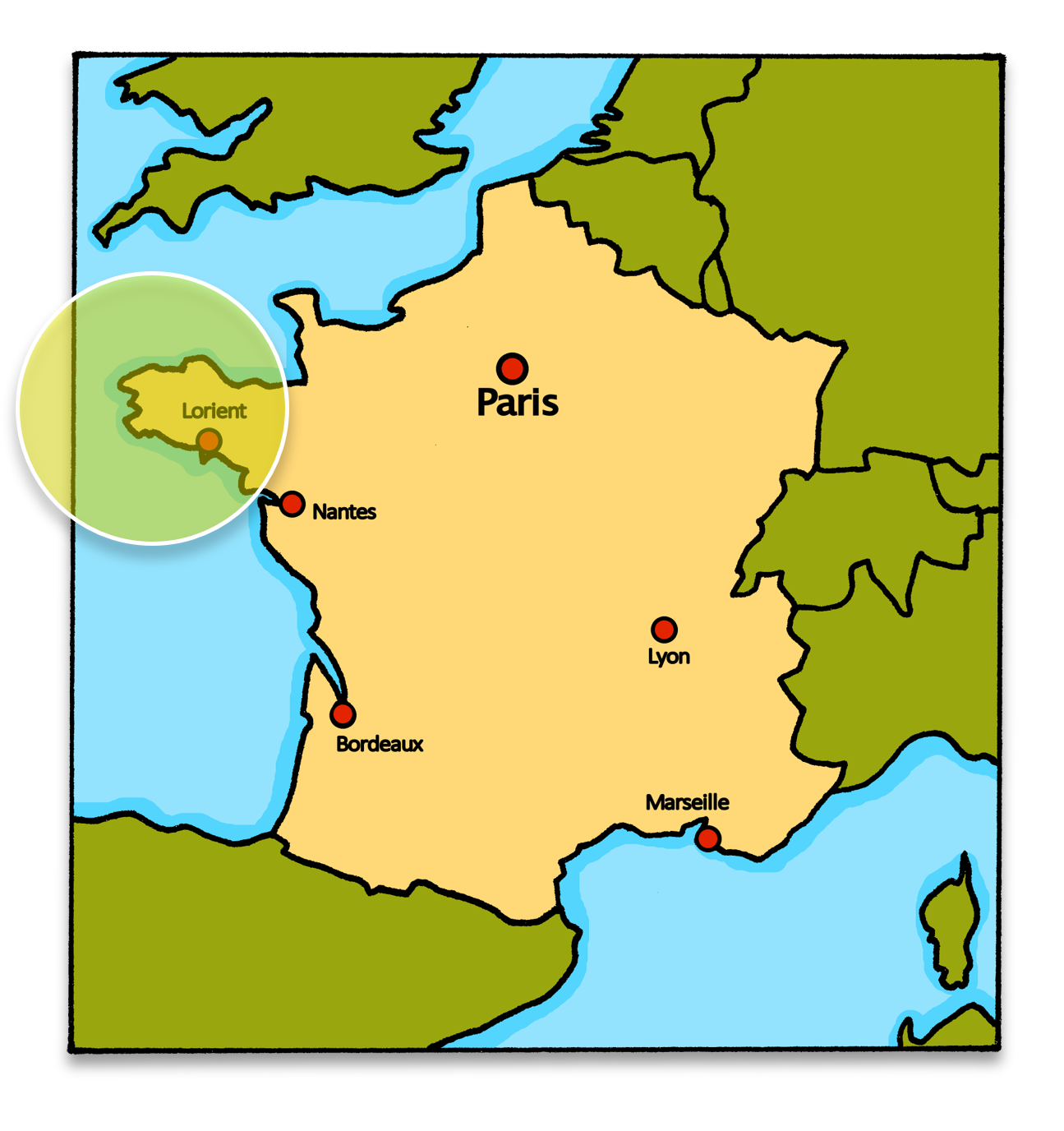 Phonics
douze
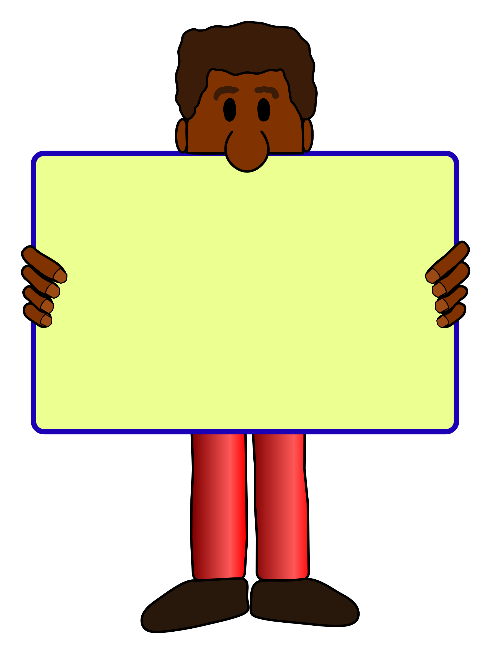 moderne
centre
monde
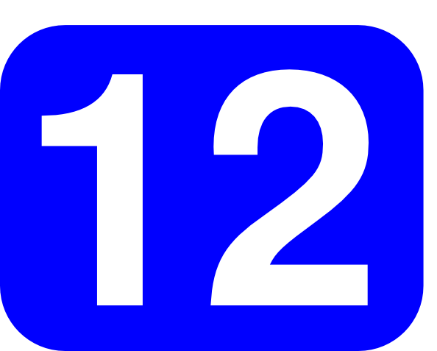 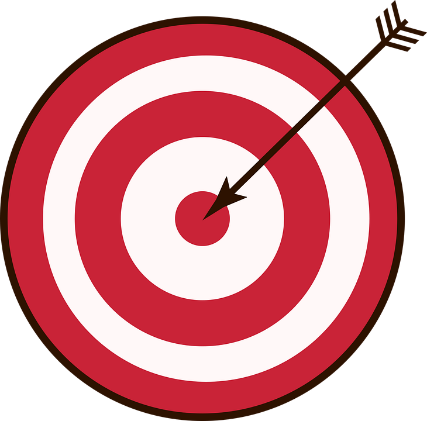 timide
shy
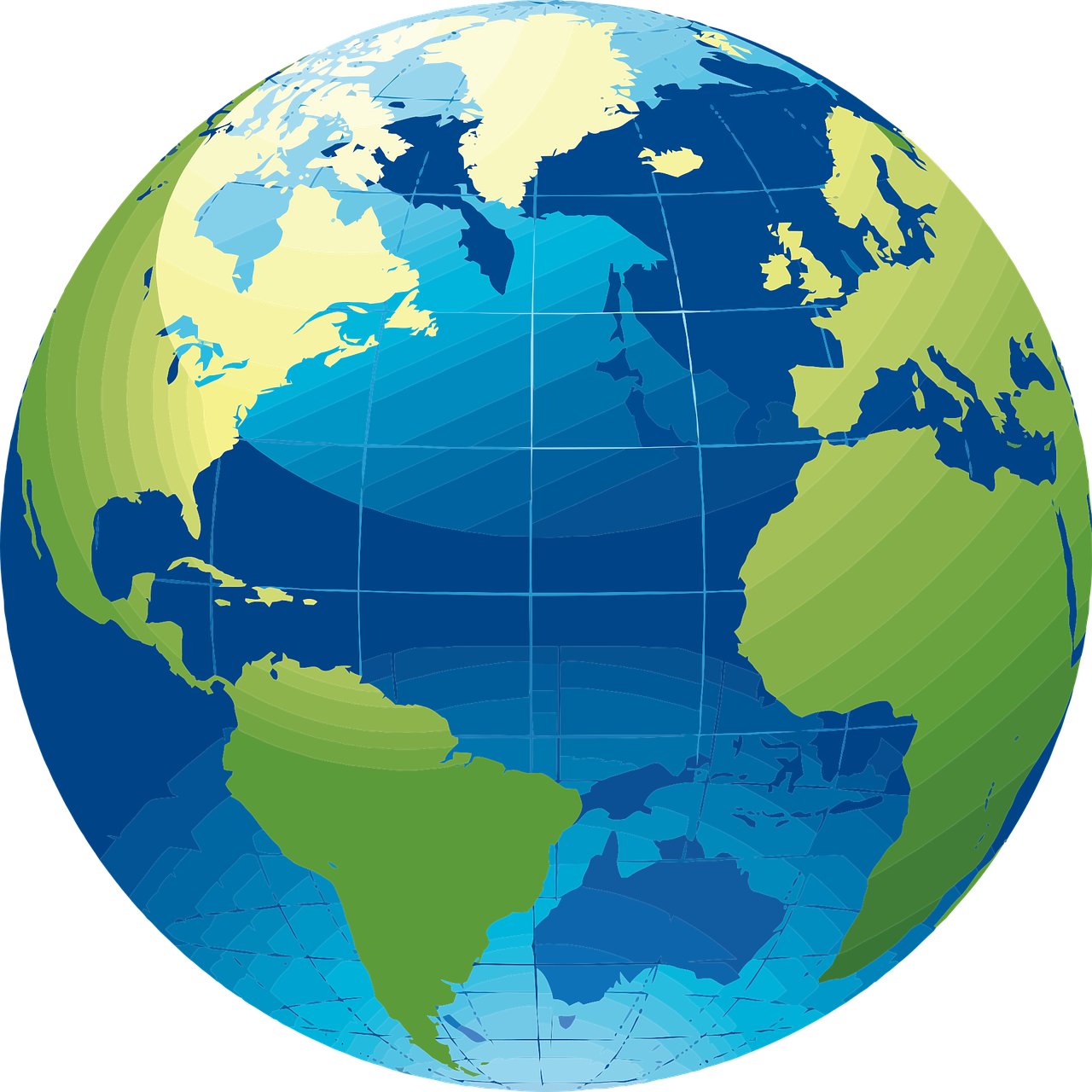 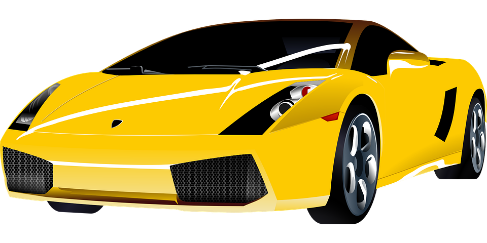 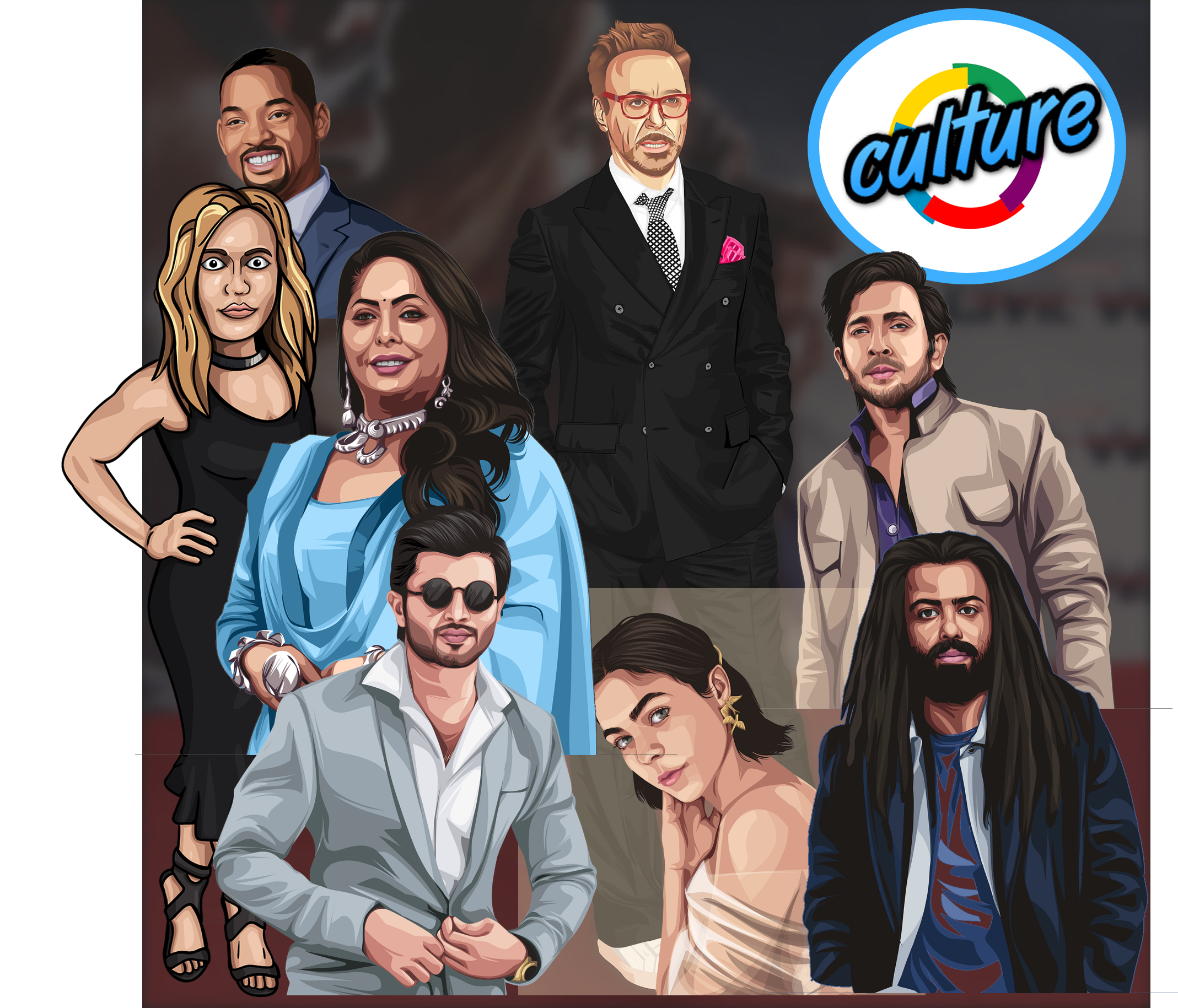 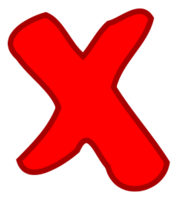 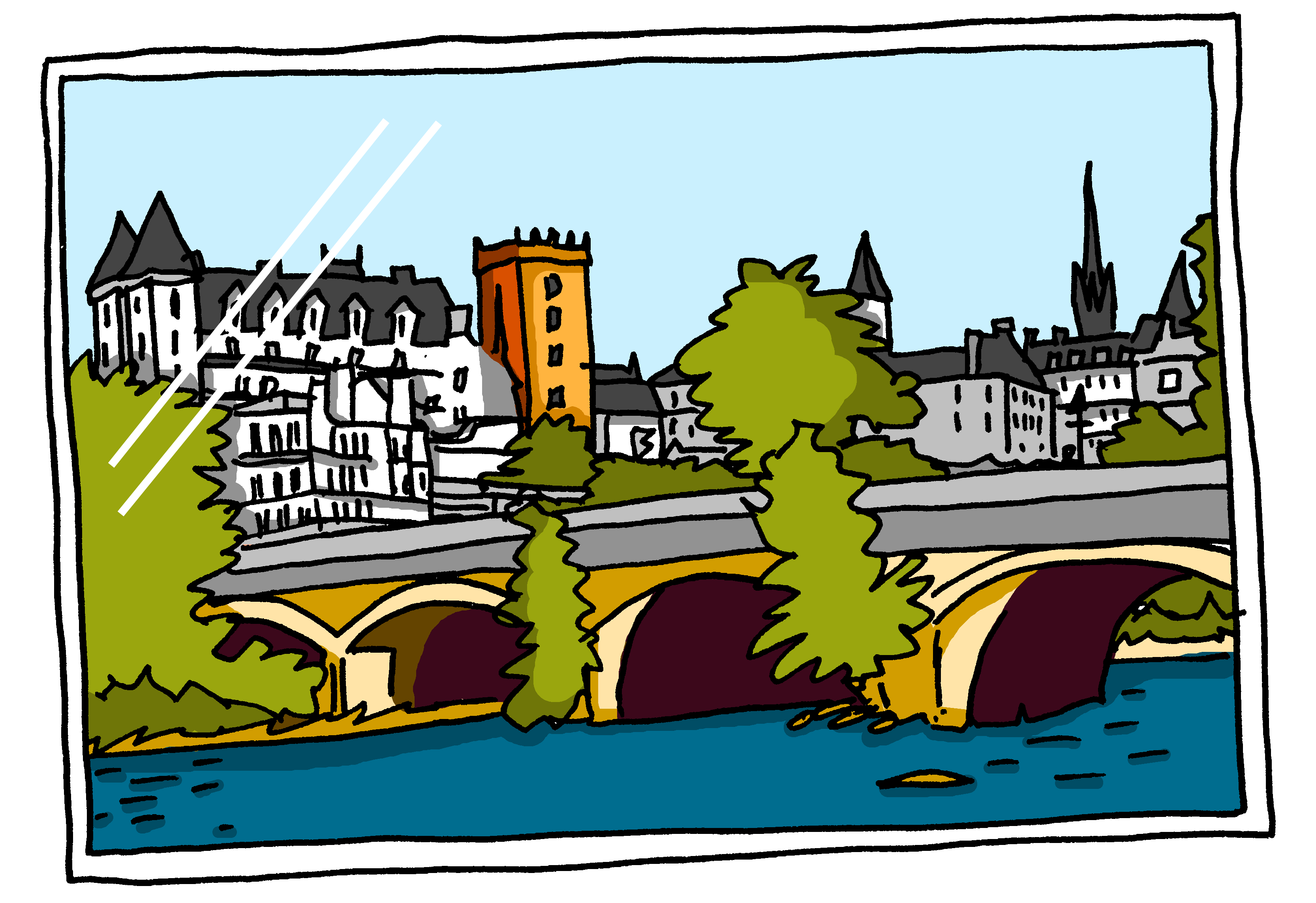 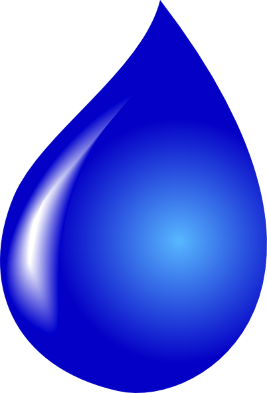 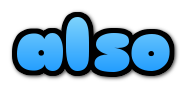 aussi
eau
photo
faux
gauche
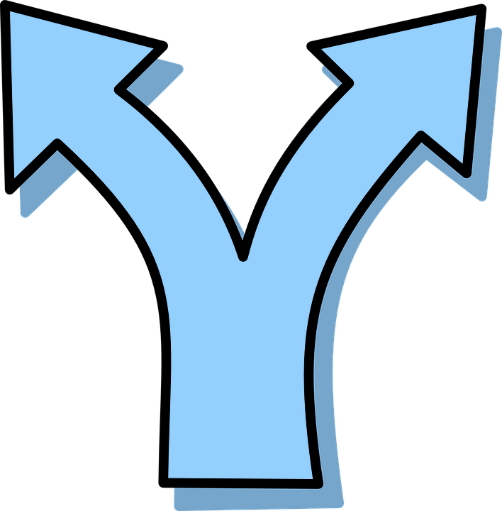 chat
bouche
dimanche
marché
chercher
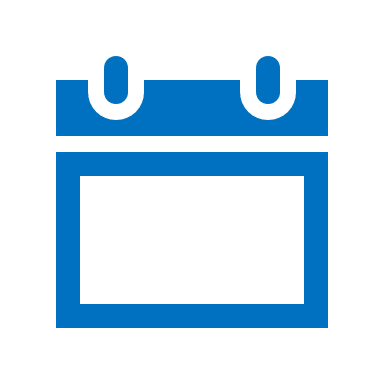 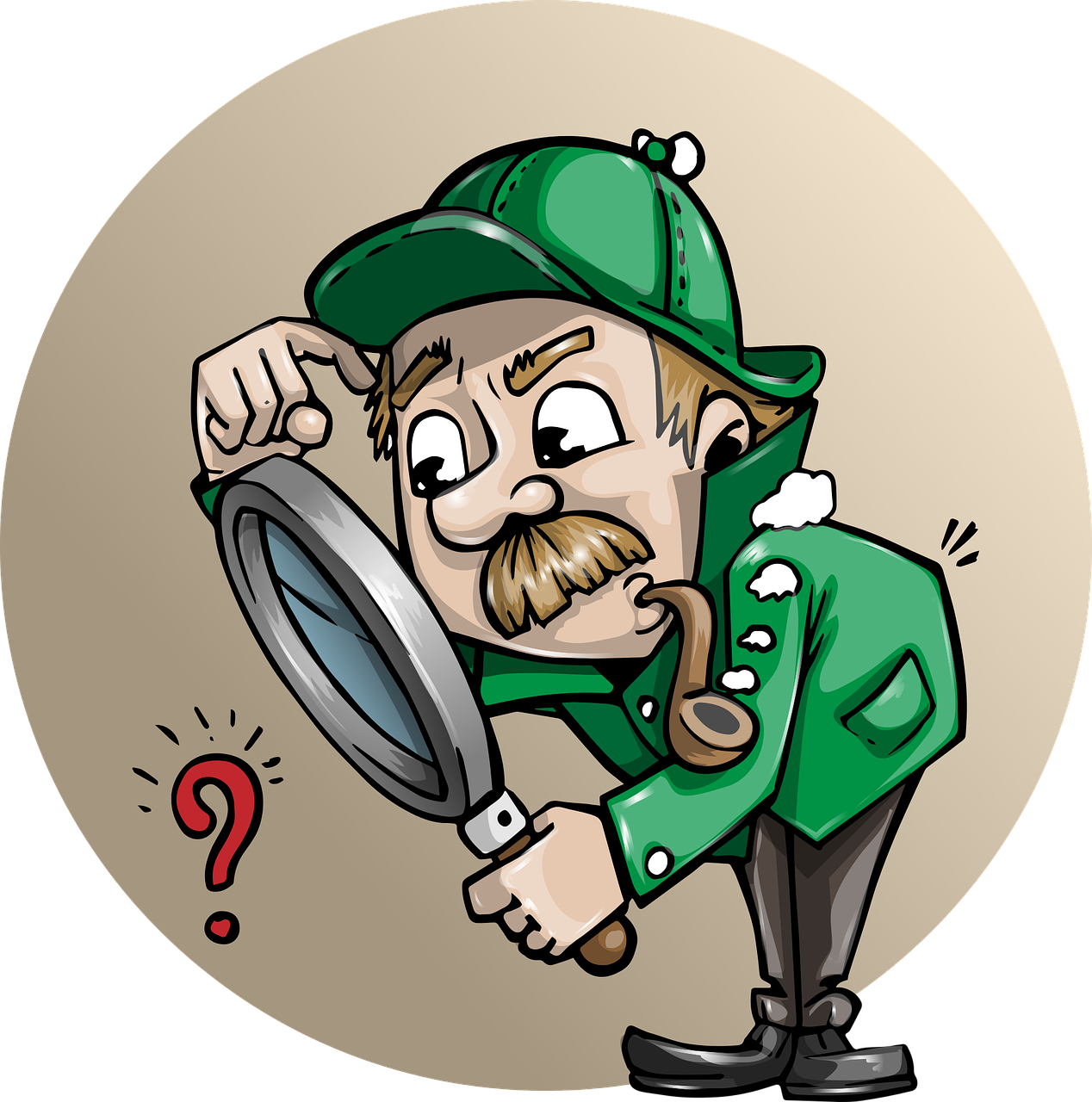 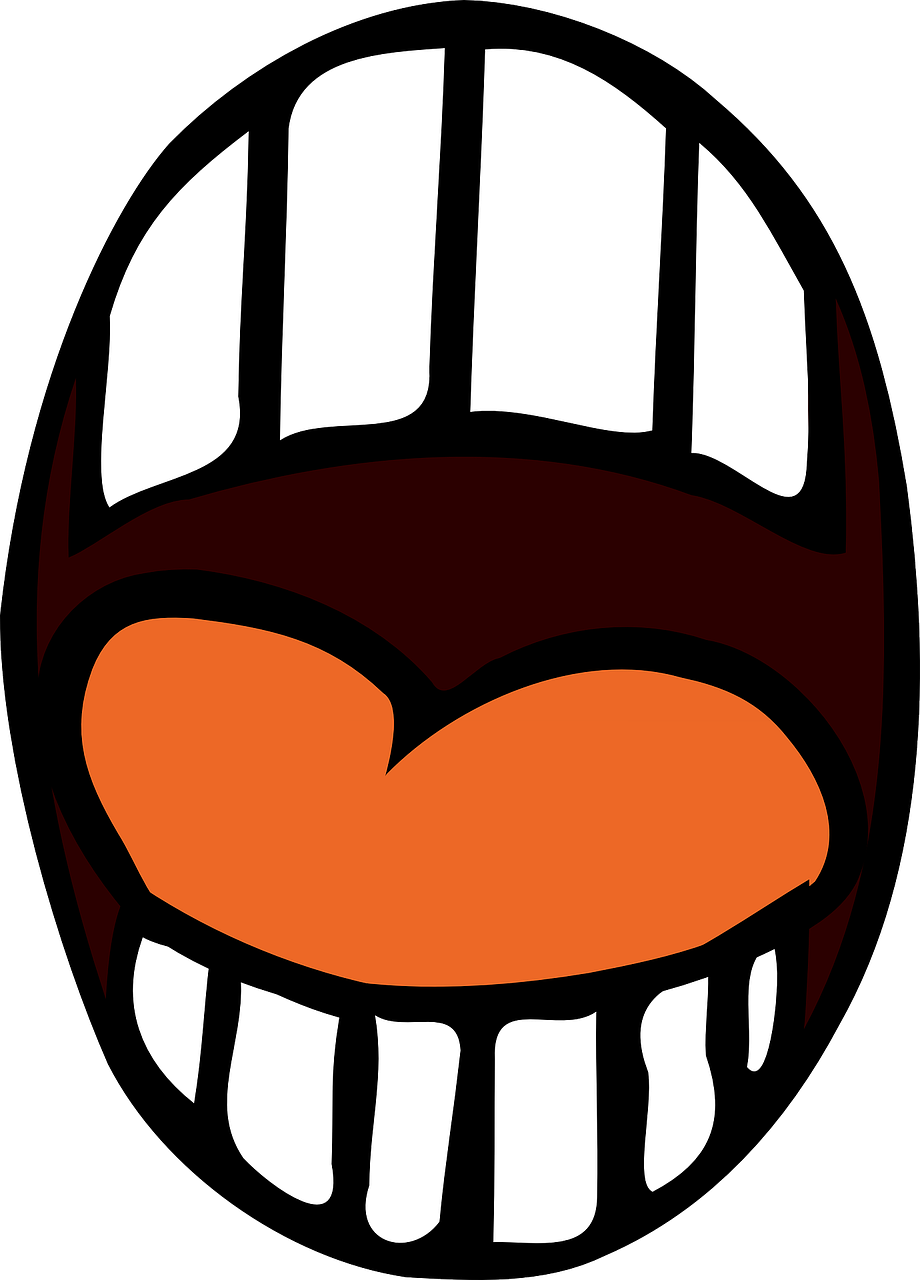 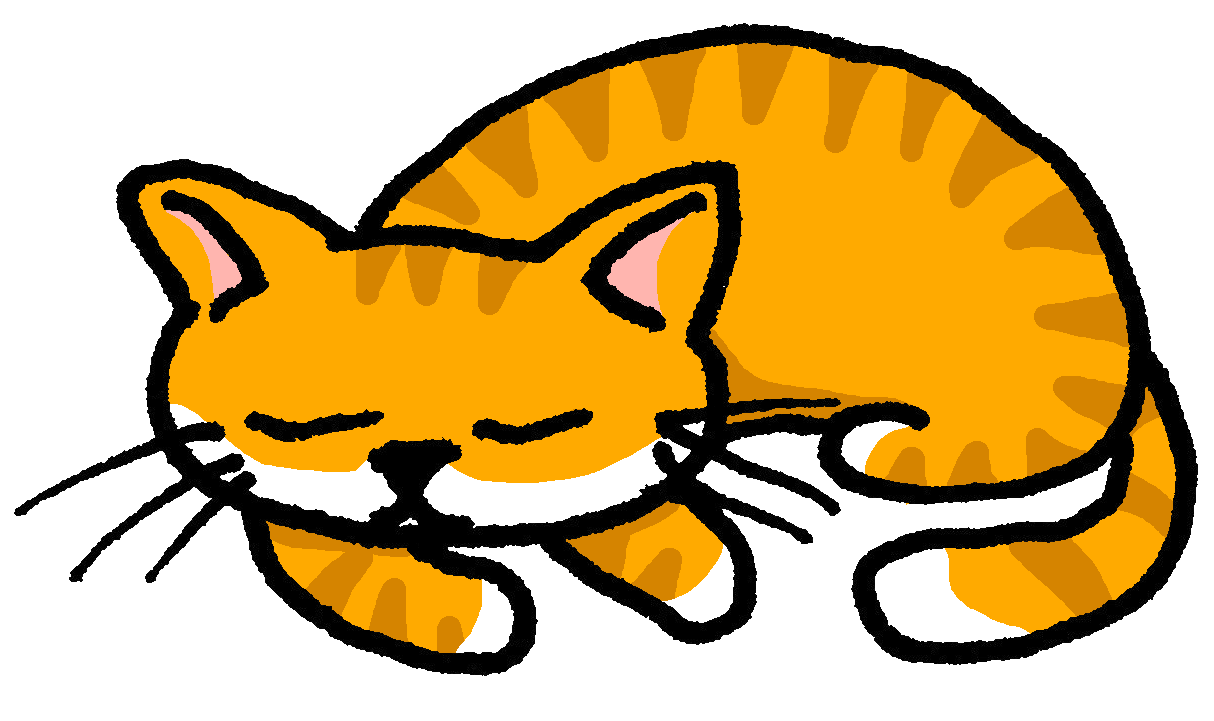 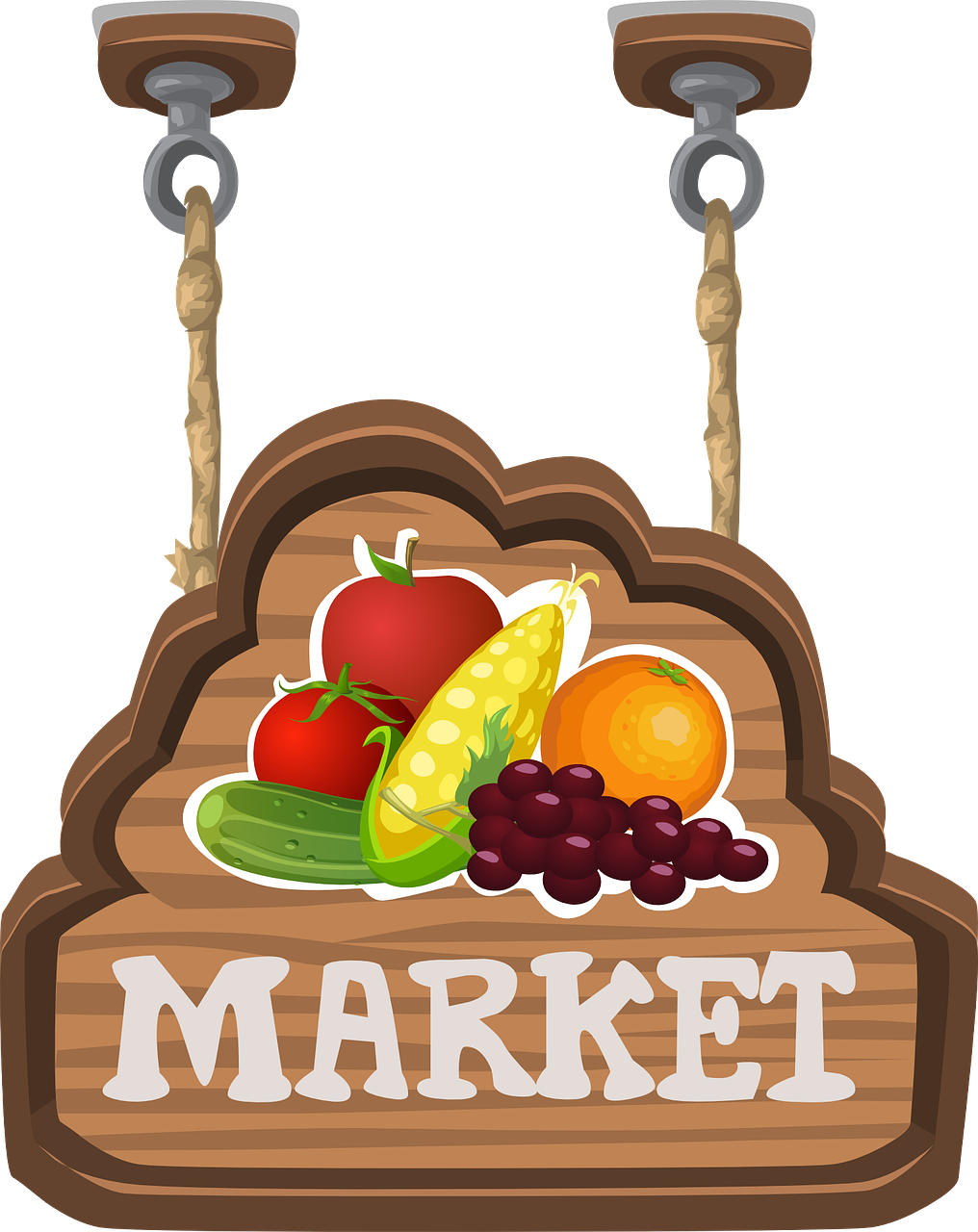 Sun
Liaison is needed between pronoun and verb.
➜
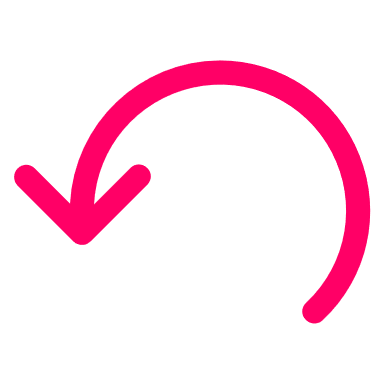 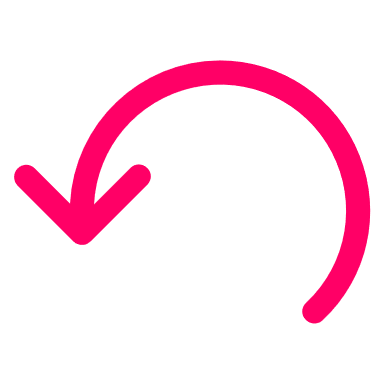 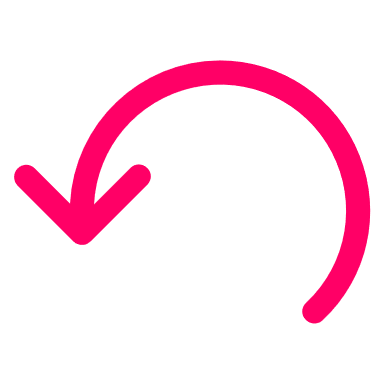 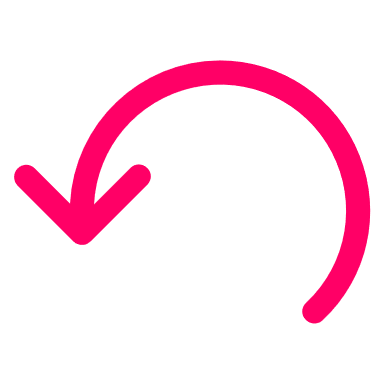 Remember! To say ‘a’ with masculine nouns, use ‘un’.  Use ‘une’ with feminine nouns.
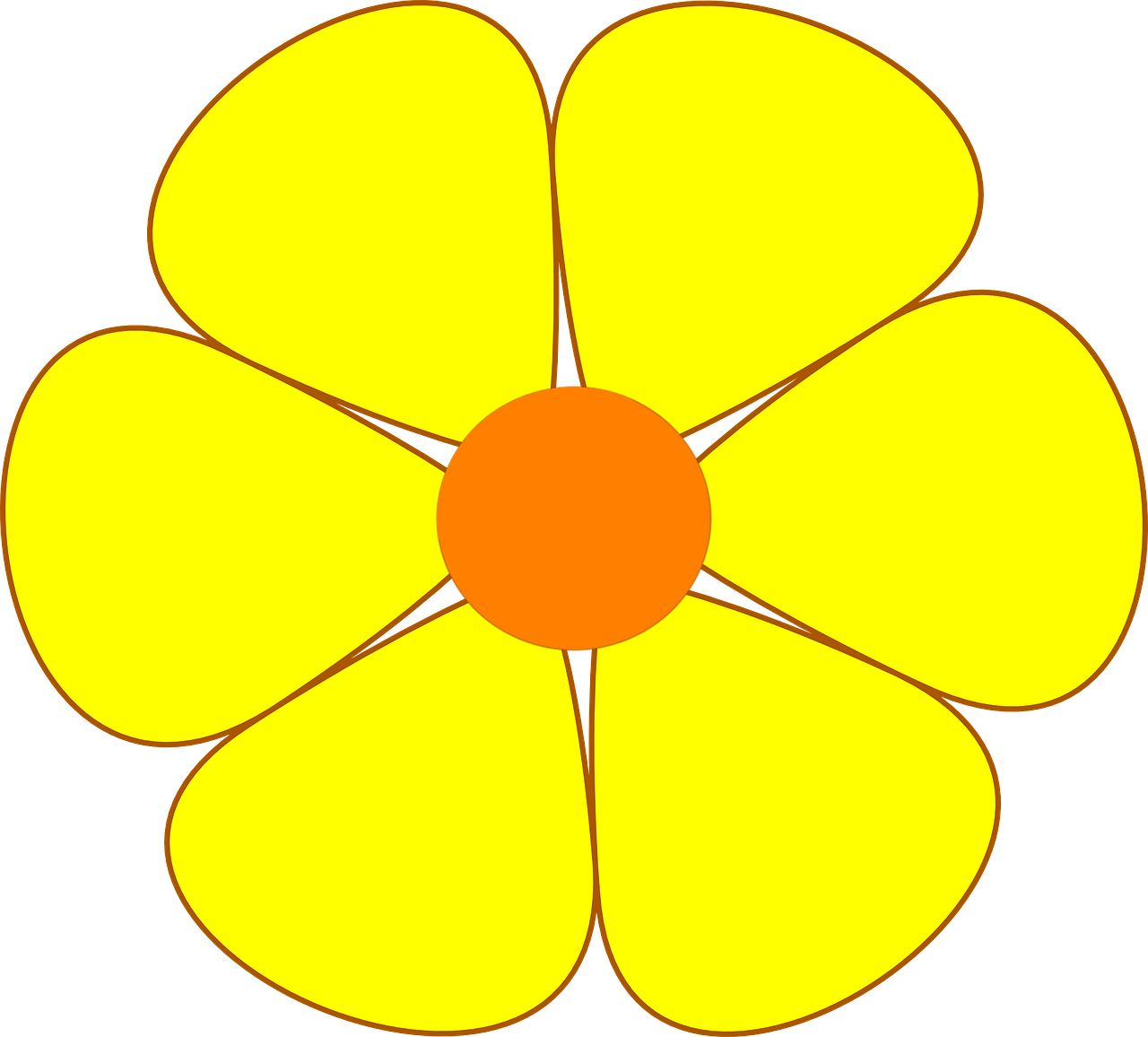 il a
tu as
elle a
you have
s/he has
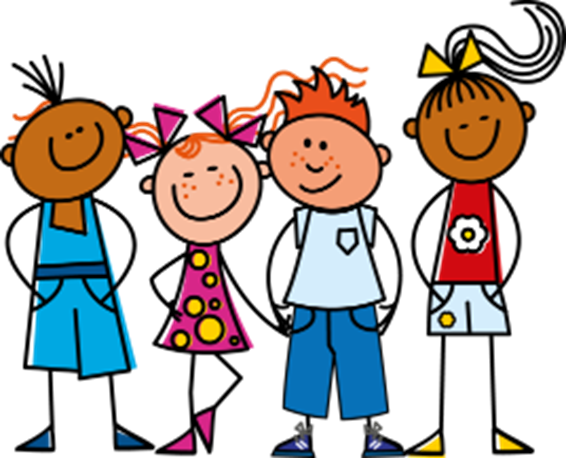 To say ‘some’ (plural) use ‘des’.
j’ai
Il y a des cafés.There are some cafés.
nous avons
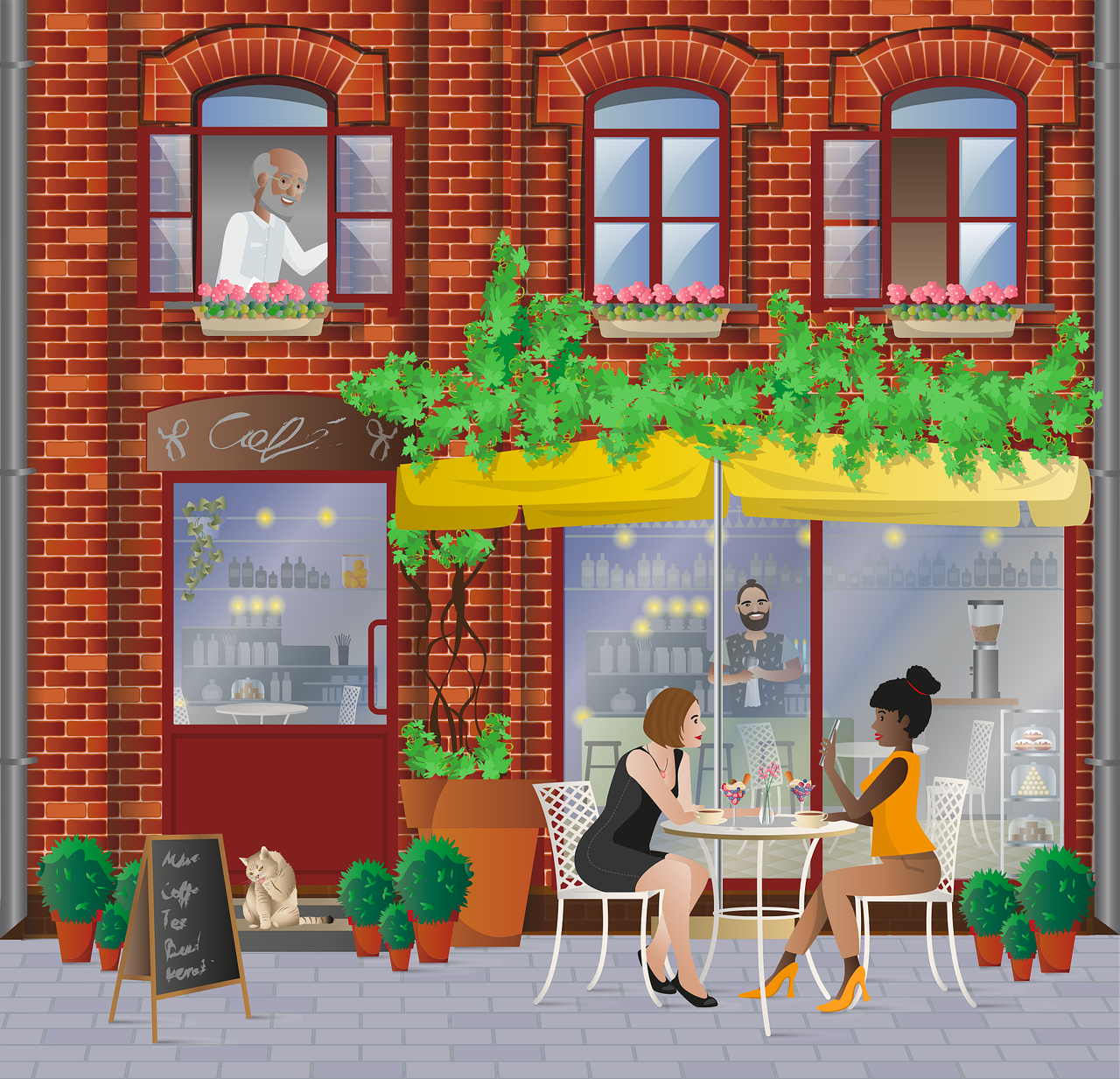 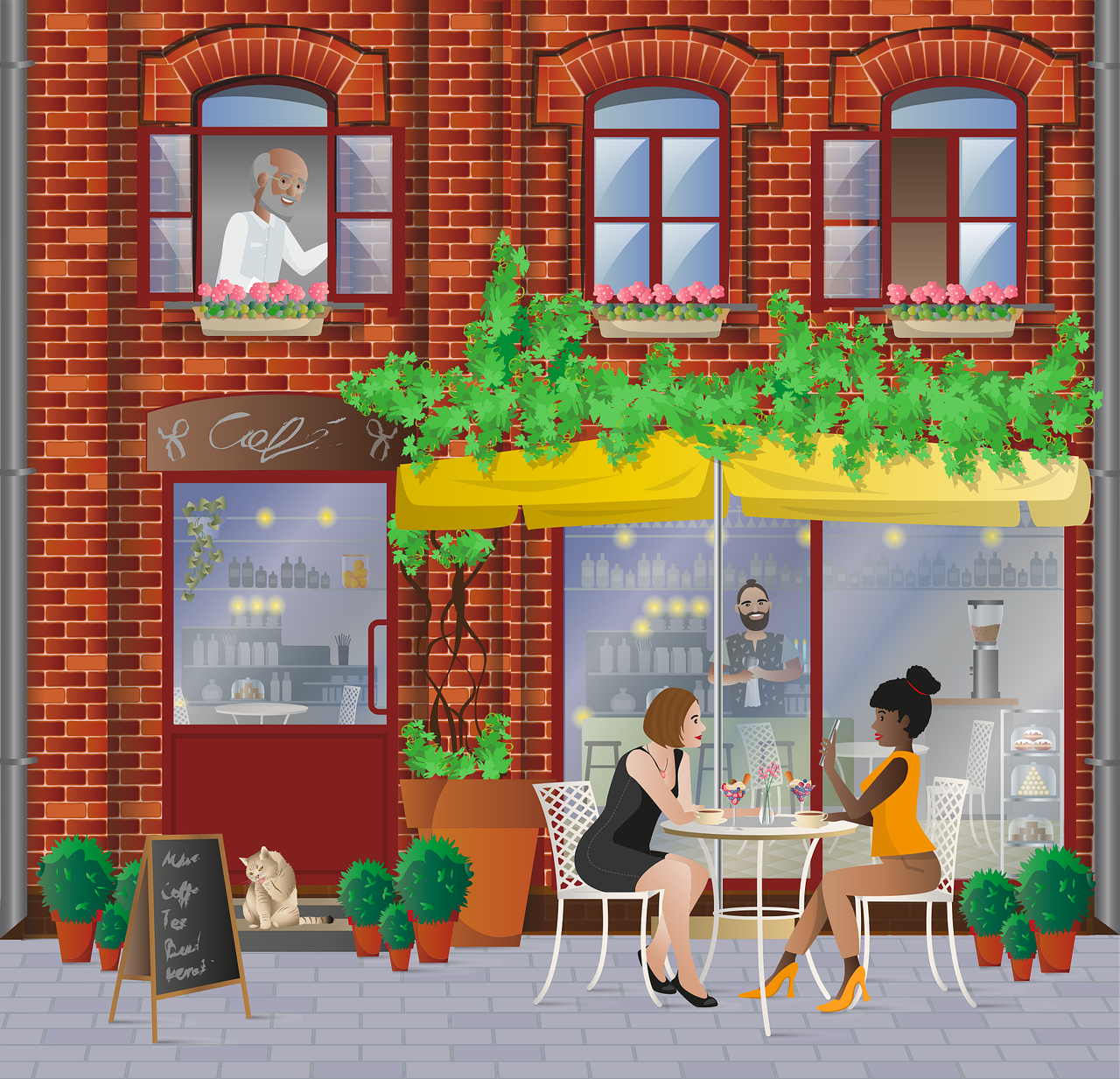 avoir
I have
we have
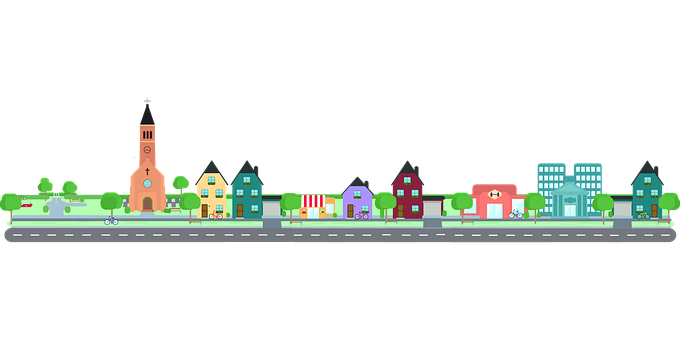 ils, elles ont
vous avez
Il y a des rues. There are (some) streets.
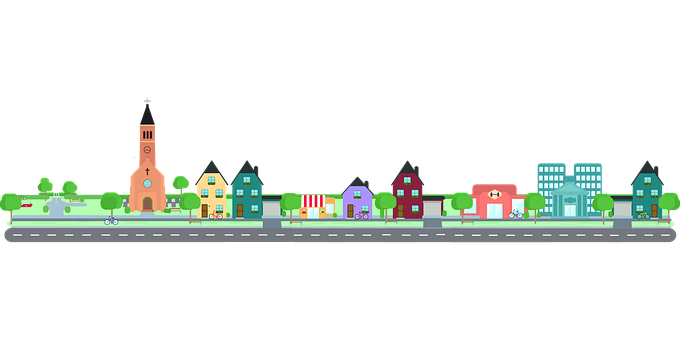 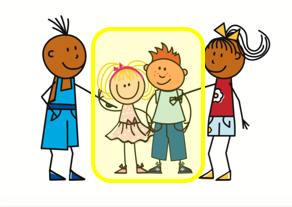 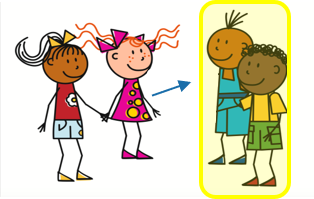 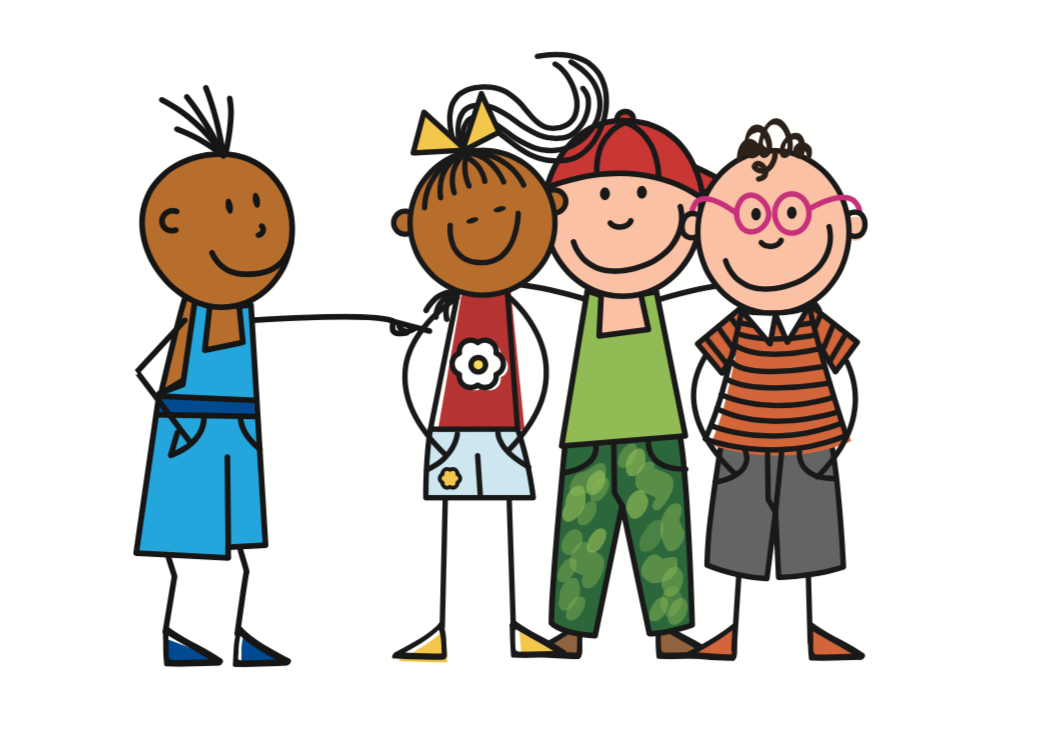 you (pl)have
⚠ English can leave out ‘some’ but in French we always need ‘des’.
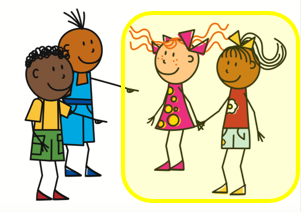 they have
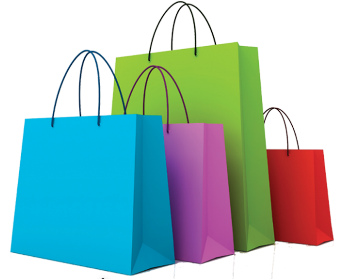 Some adjectives go before the noun:
In French we can use the definite article ‘the’ for physical description.  In English, we leave the article out or use ‘a’, e.g., has a round face.
These adjectives refer to beauty, age, good/bad or size:
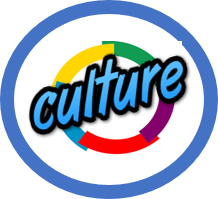 un beau parc     a beautiful park
une belle église a beautiful church
B
La capitale d’Haïti est Port-au-Prince.
Elle a une population d’environ 1.000.000 personnes.
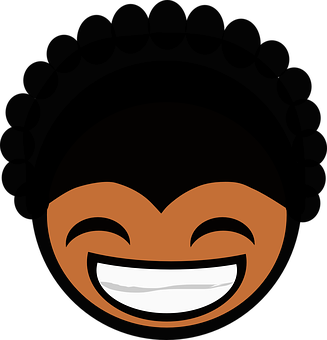 Il a le visage rond.
un vieux musée  an old museum
une jeune fille     a young girl
A
He has a round face.
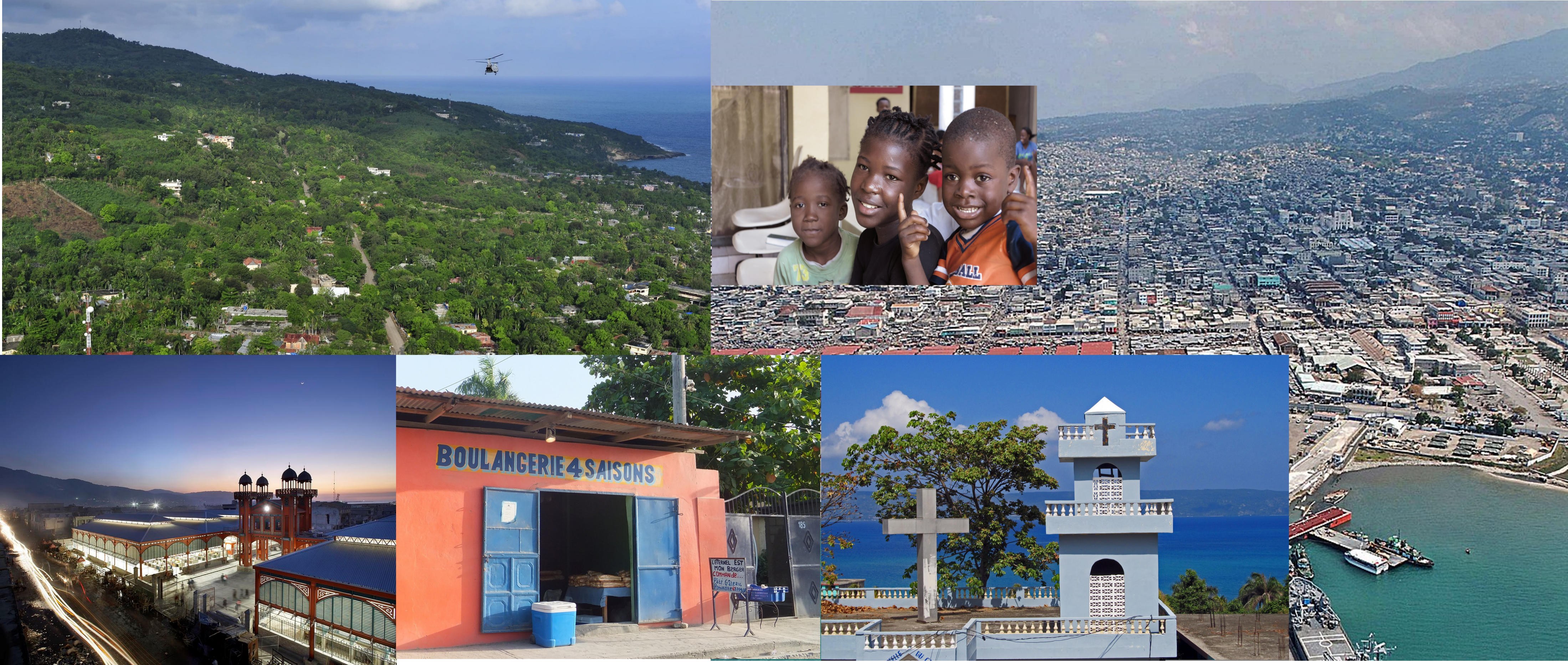 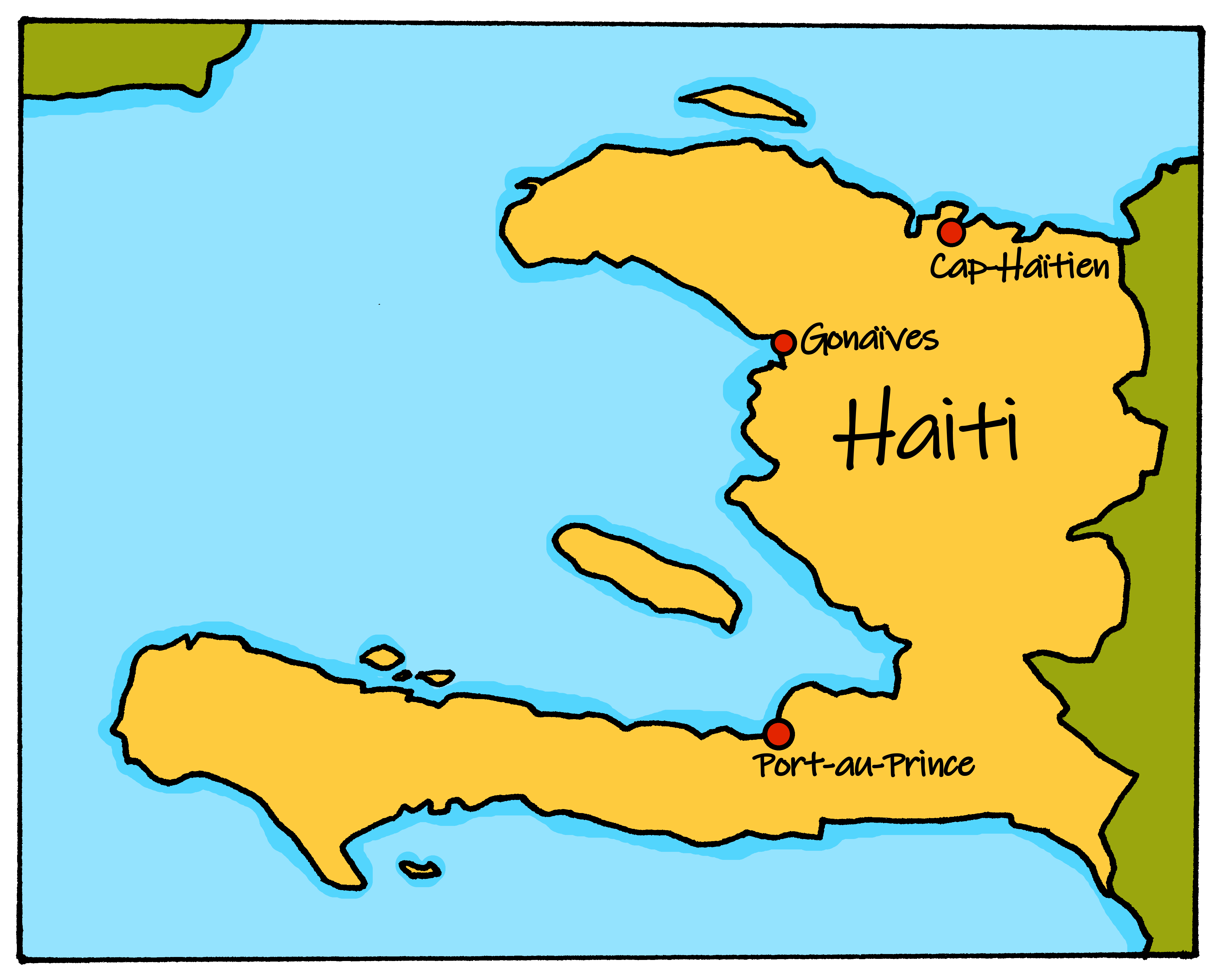 une bonne école             a good school
une mauvaise université a bad uni
G
Il a les yeux ronds.
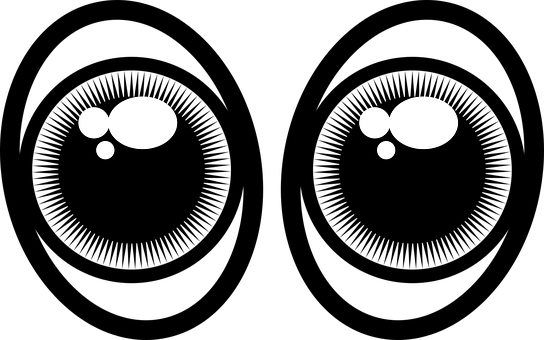 He has round eyes.
un grand magasin  a big shop
une petite poste      a small post office
S
[Speaker Notes: Note- the image is used to identify the Cannes Film Festival in line with the fair use policy found here: https://en.wikipedia.org/wiki/File:Festival_de_Cannes_logo.svg]